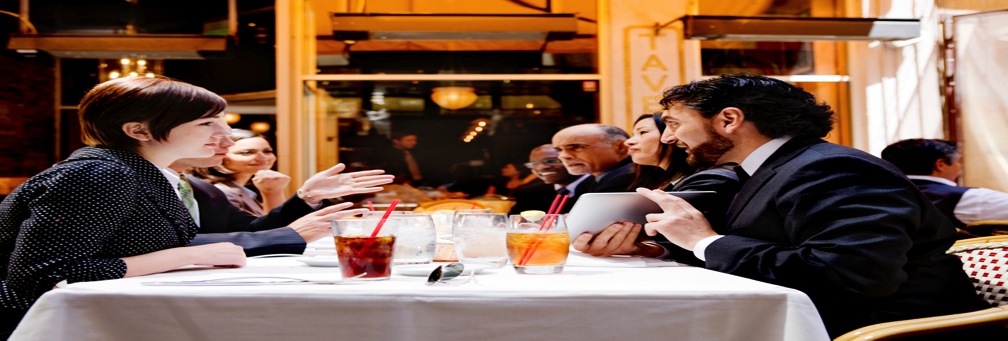 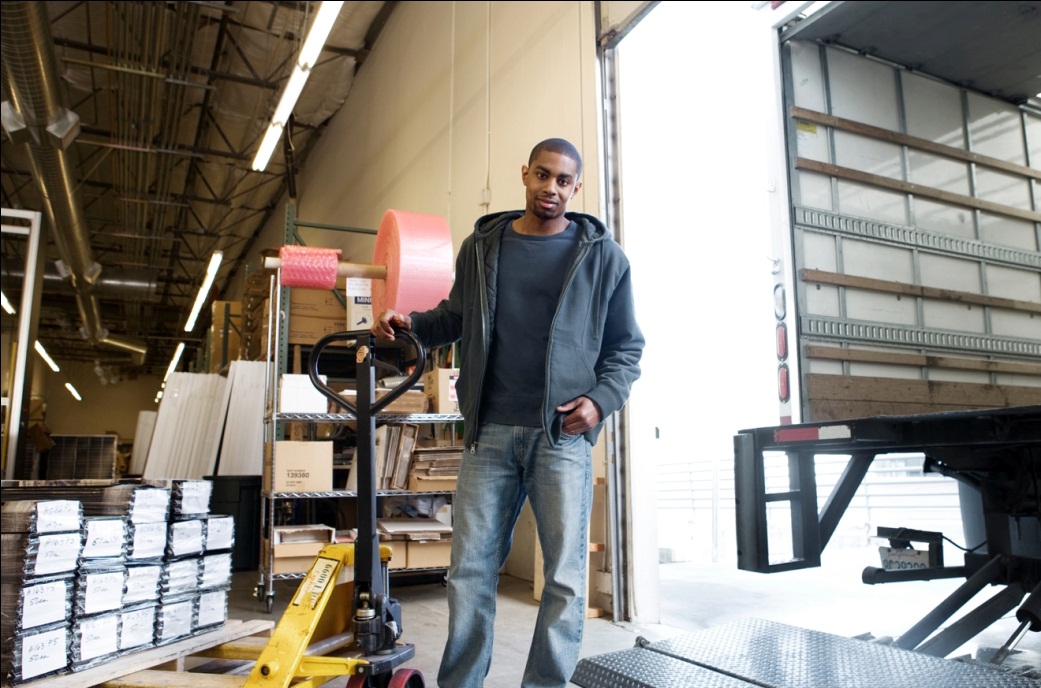 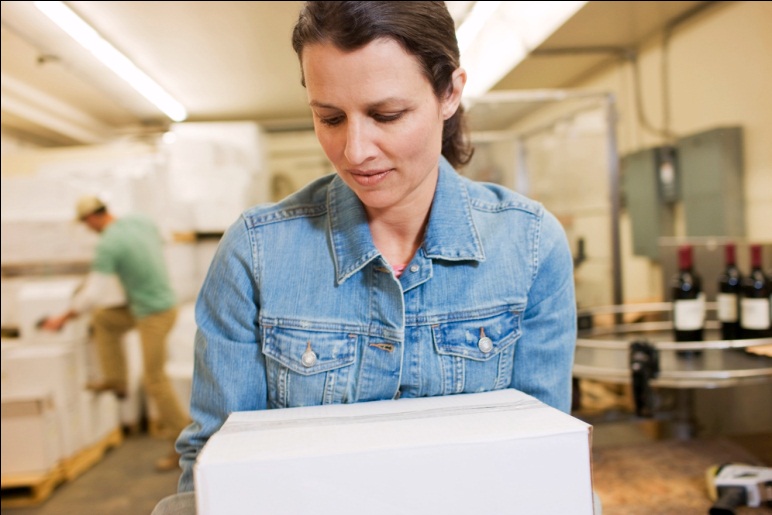 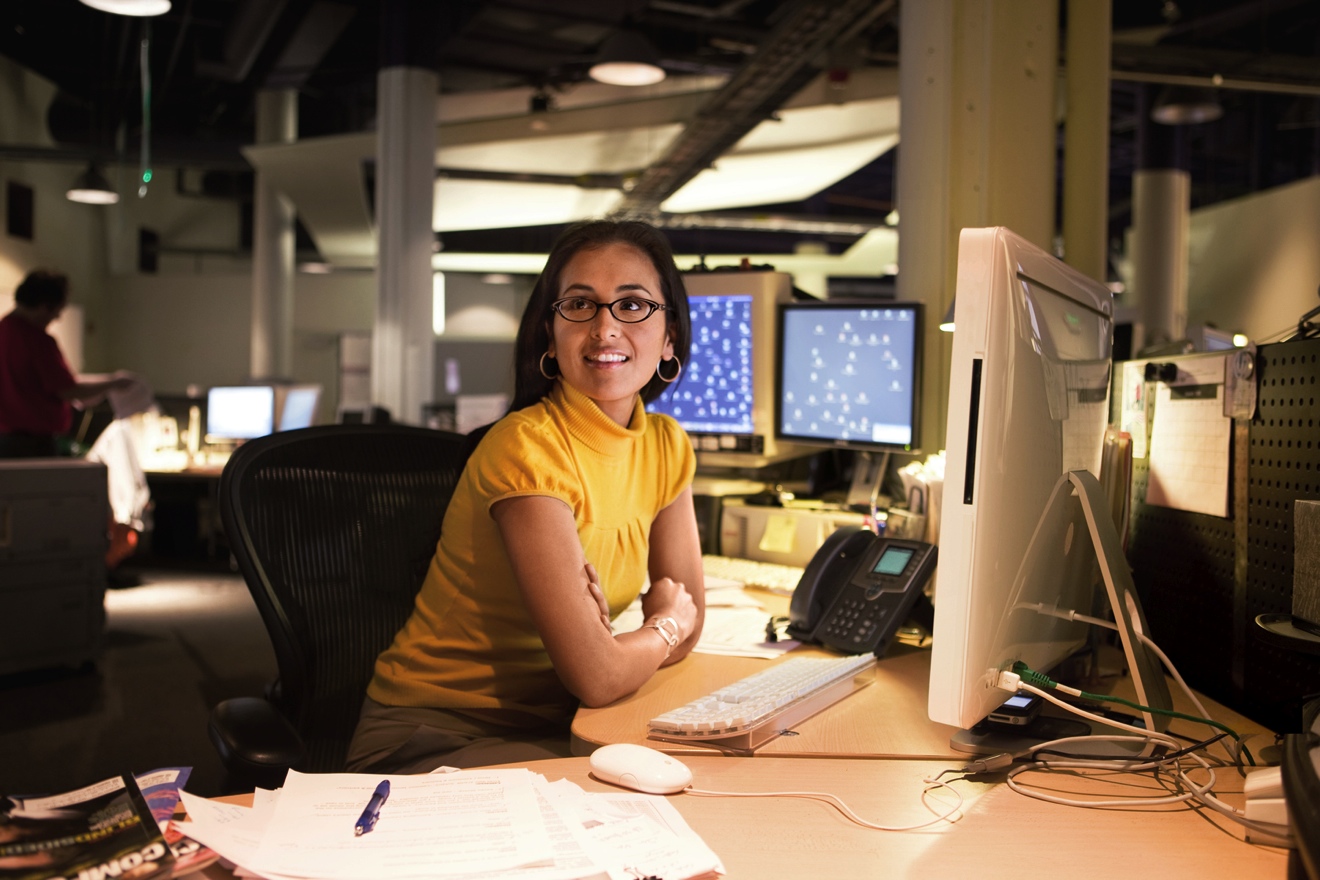 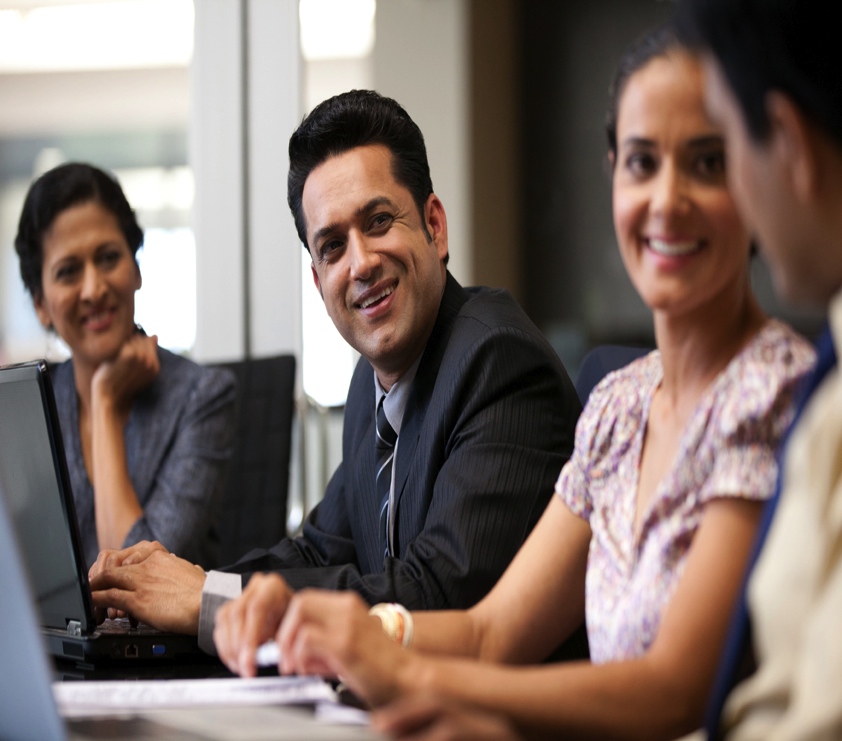 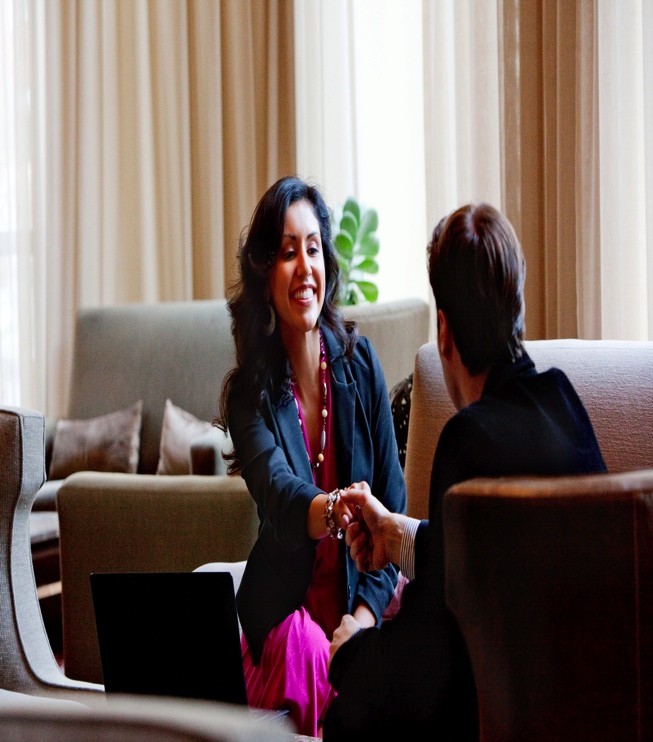 Grow with Cisco’s Made-for-Midmarket Portfolio
Inspire Growth, Productivity, and Better Customer Interactions
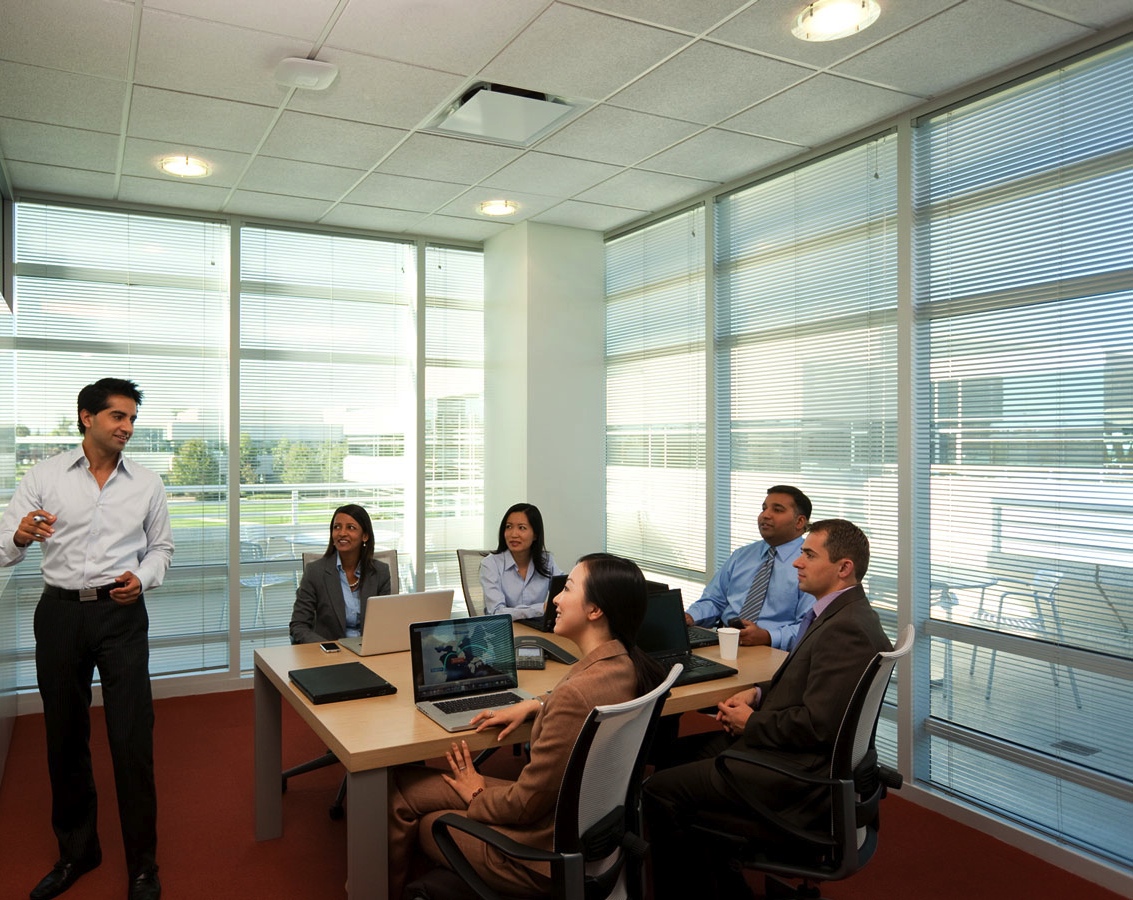 Agenda
Current Climate
Business Impact
Why Cisco and the Benefits to You
Customer Case Studies
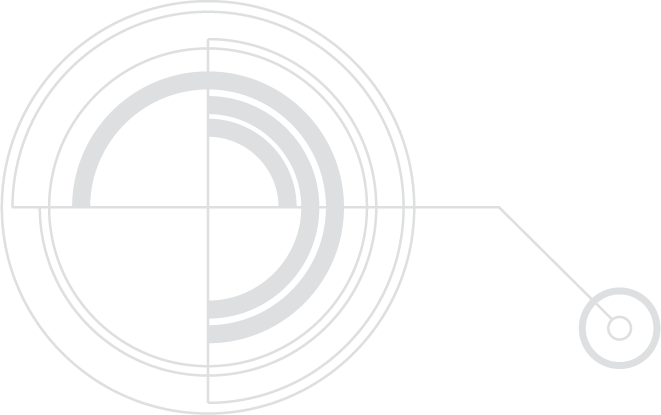 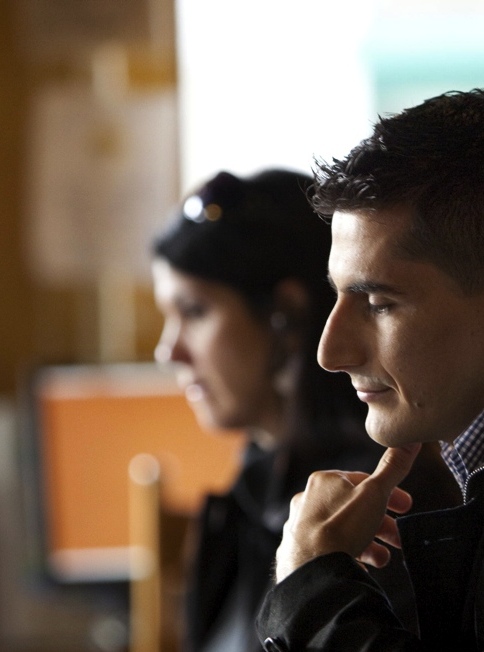 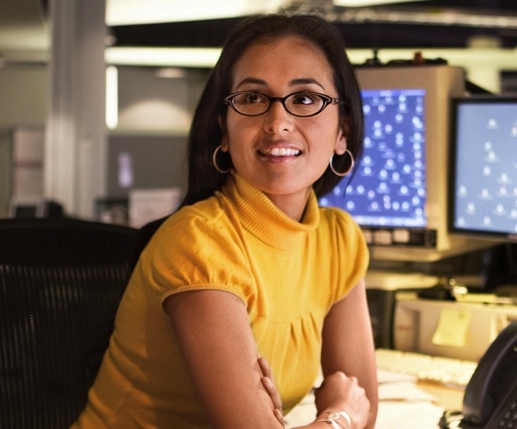 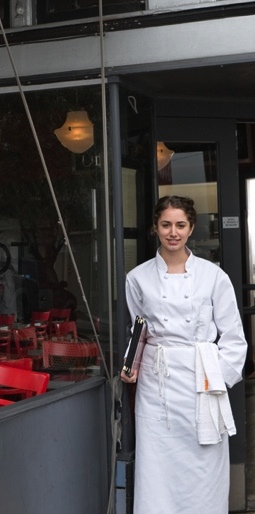 Current Climate
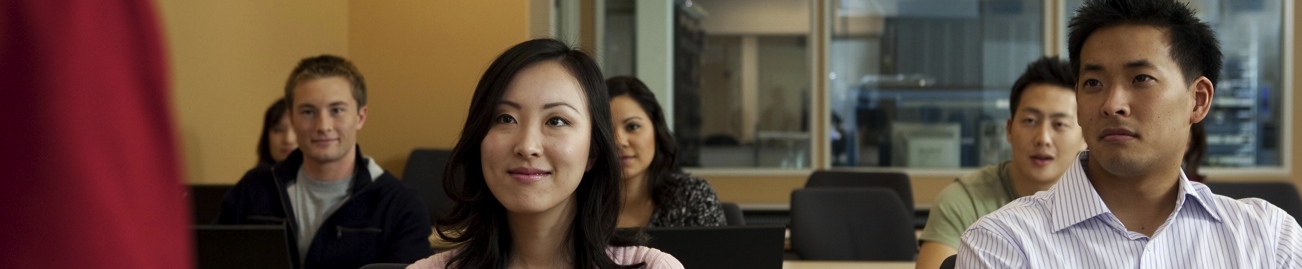 Our World is Changing
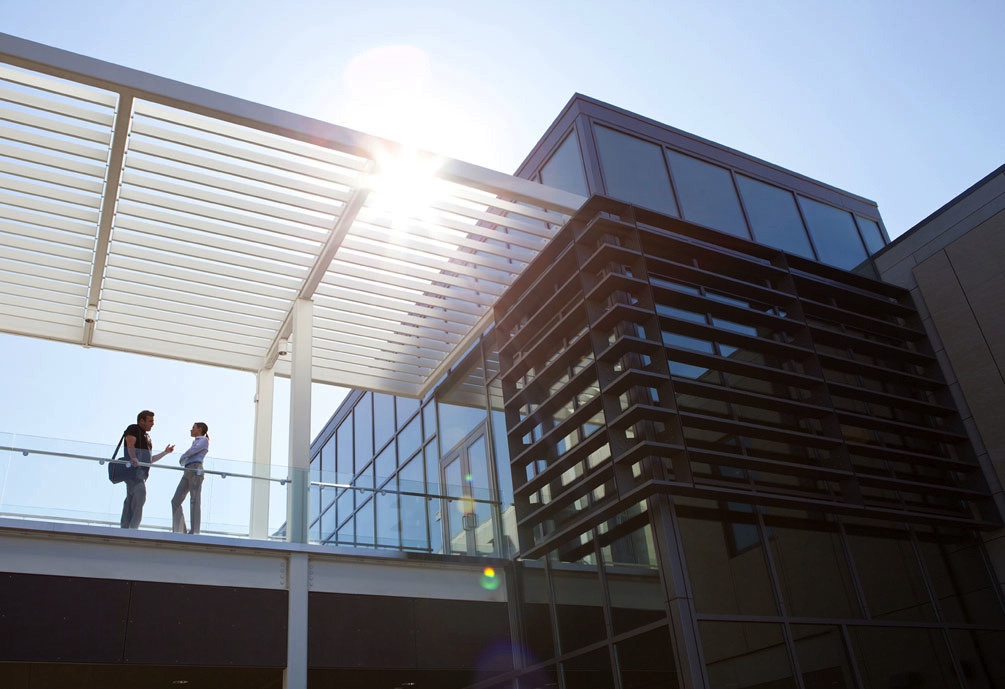 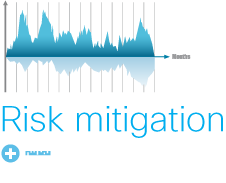 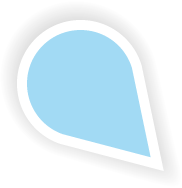 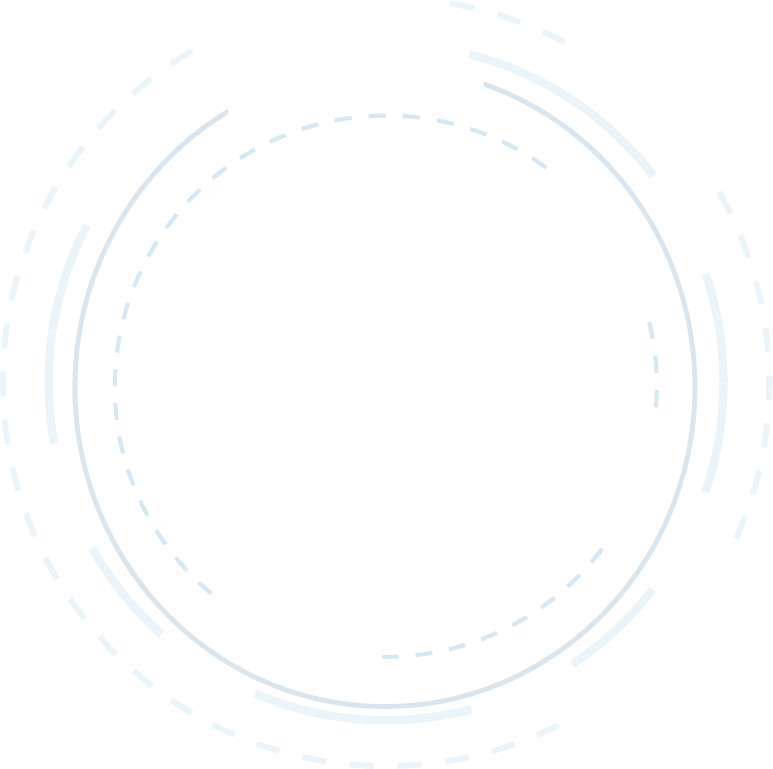 People
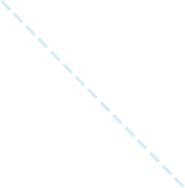 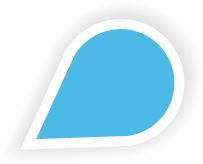 Process
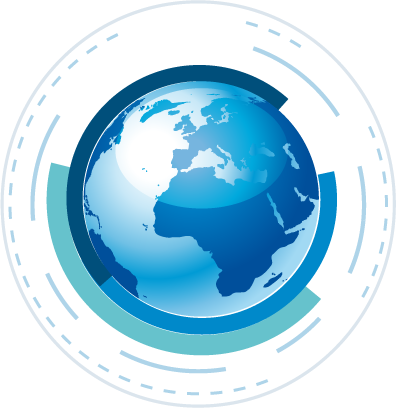 All connected and talking to each other like never before.
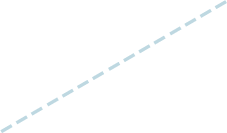 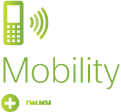 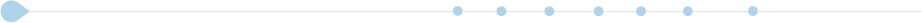 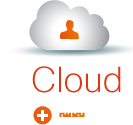 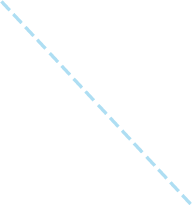 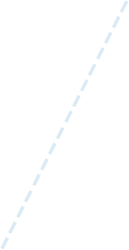 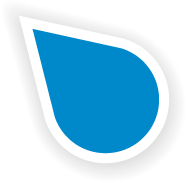 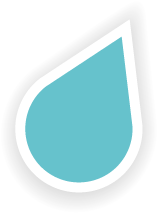 Data
Things
[Speaker Notes: In a world where the only constant is change, no action can be a bigger risk to one’s business than not taking action.  The best option is to manage this risk to enjoy the benefits offered with change. 

Change will look different for businesses around the world based on a number of factors such as local economic conditions and available infrastructure. Success for either the retailer in India or a K-12 school in the United States depends on their agility and willingness to evolve.

Today, Midmarket businesses find themselves needing to anticipate and adapt to take advantage of mega market trends like mobility, cloud and risk mitigation while providing their customers and employees with reliable, secure and affordable solutions – with minimal risk to current service levels.]
Mega Trend: Mobility
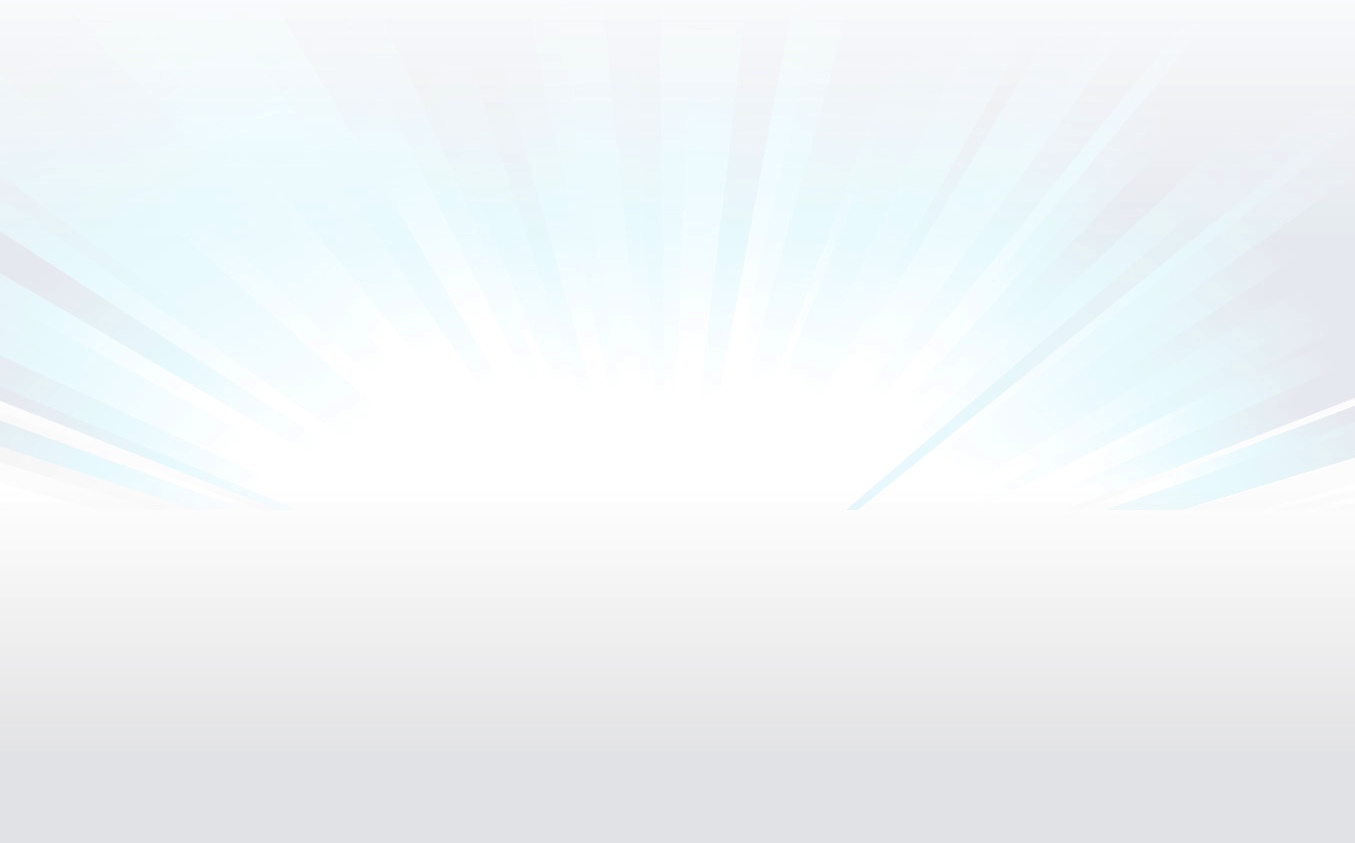 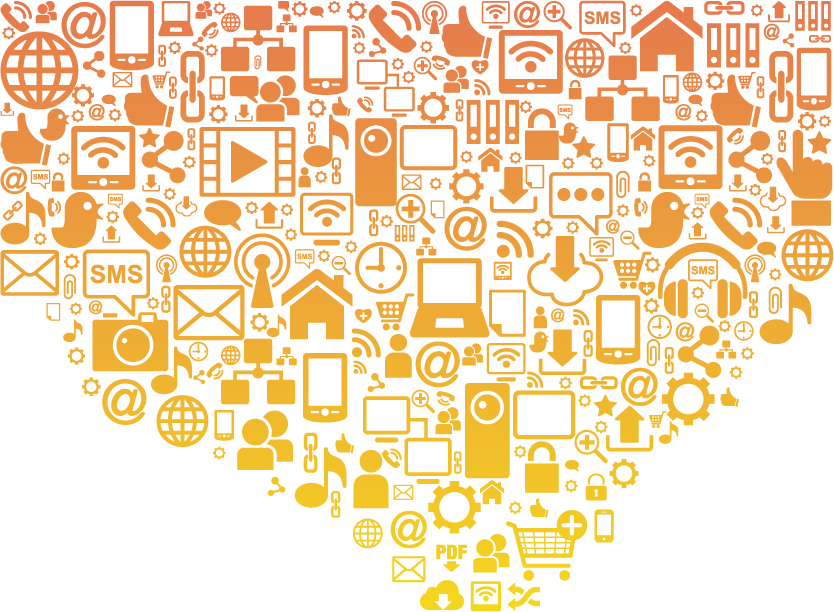 2011, 40%+ mobile subscribers access Internet 
2011, Smartphone sales surpassed personal computers
2013, Mobile devices are the most common web access tool in midmarket 
By 2016, mobile device sales will outpace PCs 4:1
By 2017, tablets’ share of US retail sales will rise to 71.5%, vs. 27% for smartphones
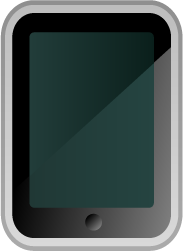 Sources: Silicon Valley Insider, Gartner, ITU
[Speaker Notes: In 2011, smartphone sales surpassed personal computers (Source: Silicon Valley Insider)
BYOD will become the top technology trend for 2013, with mobile devices surpassing PCs as the most common web access tool in the midmarket (Source: Gartner 2013)
In 2016, mobile device sales will outpace personal computers 4:1 (Source: Silicon Valley Insider)
2.5+ billion of 5.9 billion mobile subscribers access the Internet (Source: ITU October 2011)
Spending growth on smartphones continues to roughly double any other category of IT spend (need source) 
MOBILITY TREND:
The proliferation of new devices, increasing desire for constant connectivity and the shrinking of the global business arena has necessitated the development of enhanced mobility technologies. Right now, 40% of the wireless subscribers access the internet over cellular networks.  That’s more than more than 2.5B devices – and growing!  Businesses are already feeling the impact on their budgets, spending on smartphones and wireless service has been growing at twice the rate of any other category of IT. And, the best part about the latest generation of smart devices (phones and tablets) is that employees love using them. In fact, employees are usually more productive and more innovative when they’re allowed to use the devices they love.
 
What does this mean to your business leaders?  
Customers expect immediate access to content, products, services & ability to process payments via mobile devices.  All with better customer experience levels! 
Can gain competitive advantage as employee productivity and creativity is enhanced when allowed to use devices they love
 
How will this impact your IT department / role?
Increased desire and requirements for constant connectivity 
Security risk increase as personally owned devices access network
Need to deliver user experience optimization for permitted devices
 
BACKGROUND NOTES:
In 2011, smartphone sales surpassed personal computers (Source: Silicon Valley Insider)
BYOD will become the top technology trend for 2013, with mobile devices surpassing PCs as the most common web access tool in the midmarket (Source: Gartner 2013)
In 2016, mobile device sales will outpace personal computers 4:1 (Source: Silicon Valley Insider)
2.5+ billion of 5.9 billion mobile subscribers access the Internet (Source: ITU October 2011)
he majority of mcommerce sales this year will be made on tablets, compared with the 35% of mcommerce sales expected to be made on smartphone devices. By 2017, tablets’ share of US retail mcommerce sales will rise to 71.5%, vs. 27% for smartphones.(www.emarketer.com)]
Mega Trend: Cloud Computing
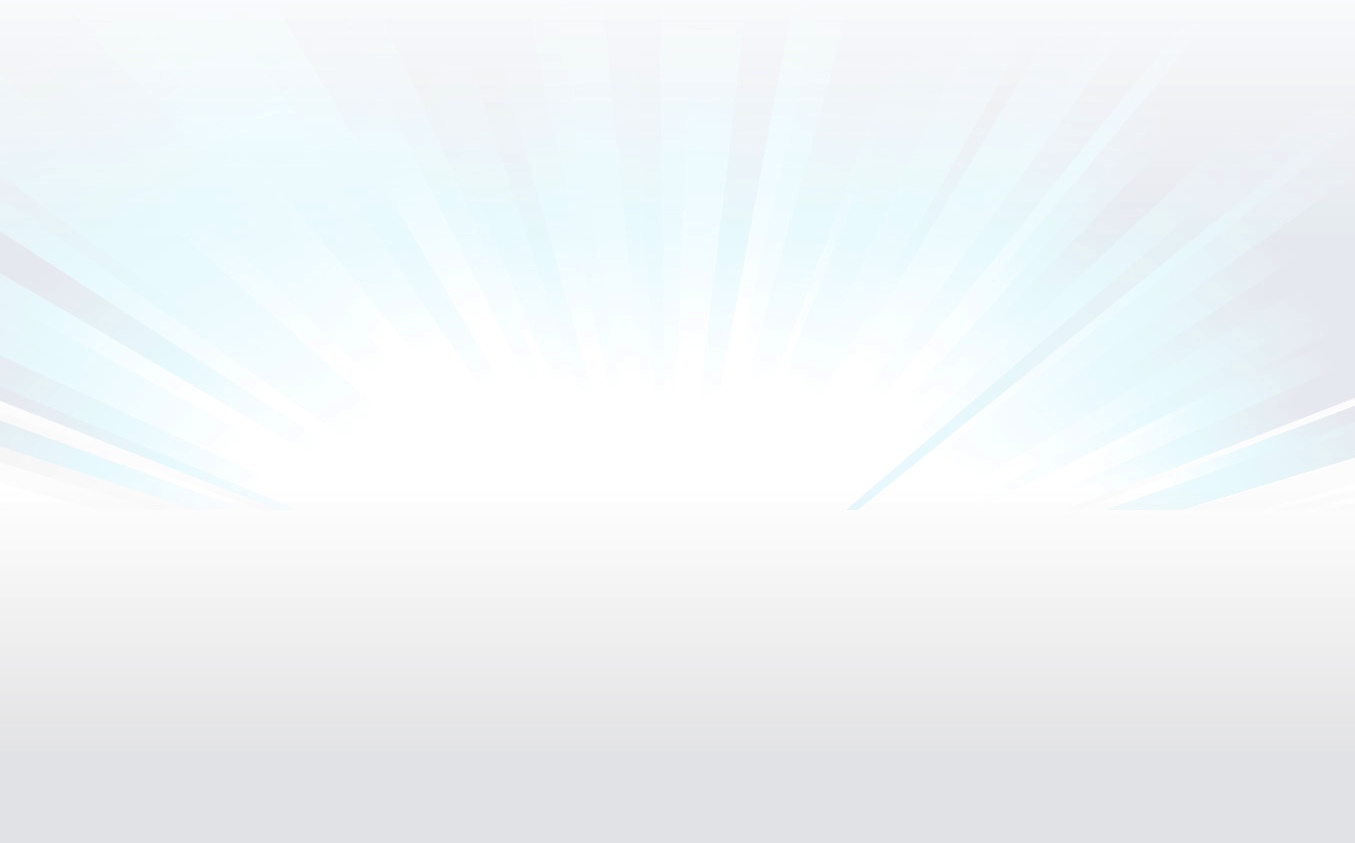 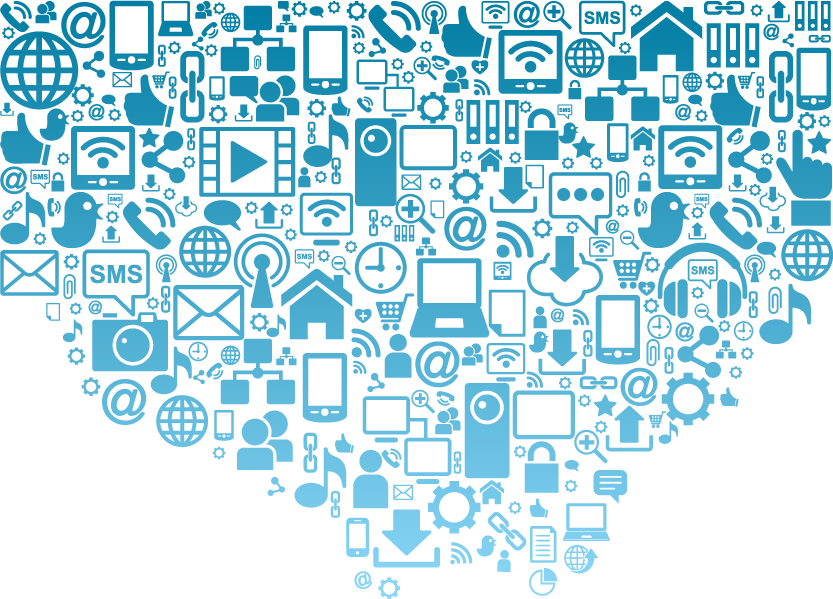 Public clouds level playing field for all sized business  
Over 1/3 midmarket businesses used cloud applications in 2011
400% spending increase on public IT cloud services from 2009-2015
80% net new commercial applications developed for the cloud in 2012
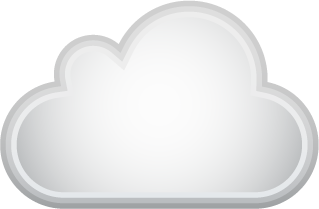 Source: IDC
[Speaker Notes: Public clouds level the playing field for all sized business  
More than 1/3 of midmarket businesses used cloud applications in 2011 (Source: IDC)
400% increase in spending on public IT cloud services (2009–2015) (Source: IDC)
80% of net new commercial applications will be developed for the cloud in 2012 (Source: IDC)
CLOUD TREND
Constrained IT resources paired with an increasing number of new applications needing to be deployed as a business directive has resulted in a movement toward the cloud . The key thing for midsized businesses is that the cloud is the great equalizer.  It used to be that only large enterprises could afford industry-leading applications for things like Customer Relationship Management and Enterprise Resource Planning.  But cloud computing has leveled the playing field in two ways.  First, the number of applications that are now available as Software-as-a-Service (or as a public cloud) has dramatically increased.  Second, many of the worlds leading applications vendors now offer their traditional software packages optimized for midsized businesses to deploy them cost effectively with server virtualization and private cloud technology.
 
What does this mean to your business leaders?  
Affordable access to industry leading apps like CRM & ERP
Ability to accelerate innovation & enhance customer experience as a differentiator 
Business leaders will drive more technology decisions and IT will be expected to be more involved with the business.
 
How will this impact your IT department / role?
Need to understand evolution of IT’s role as cloud services adaption increases, including:
Manage on-premise, private cloud, and public cloud services
Map business requirements to IT service provision capabilities
Lead services portfolio mix and management strategy
Own SLA management with Cloud Providers
Ensure cloud provider meets business risk and compliance requirements
Focus on enhancing user experience
 
BACKGROUND NOTES:
Public clouds level the playing field for all sized business  
More than 1/3 of midmarket businesses used cloud applications in 2011 (Source: IDC)
400% increase in spending on public IT cloud services (2009–2015) (Source: IDC)
80% of net new commercial applications will be developed for the cloud in 2012 (Source: IDC)
 
Sources Talking Points:
IBM http://public.dhe.ibm.com/common/ssi/ecm/en/itw03003gben/ITW03003GBEN.PDF
http://www2.axway.com/en/lp/cloud-impact-adoption
http://www.kpmg.com/Global/en/IssuesAndInsights/ArticlesPublications/cloud-service-providers-survey/Documents/the-cloud-takes-shapev2.pdf]
Mega Trend: Risk Mitigation
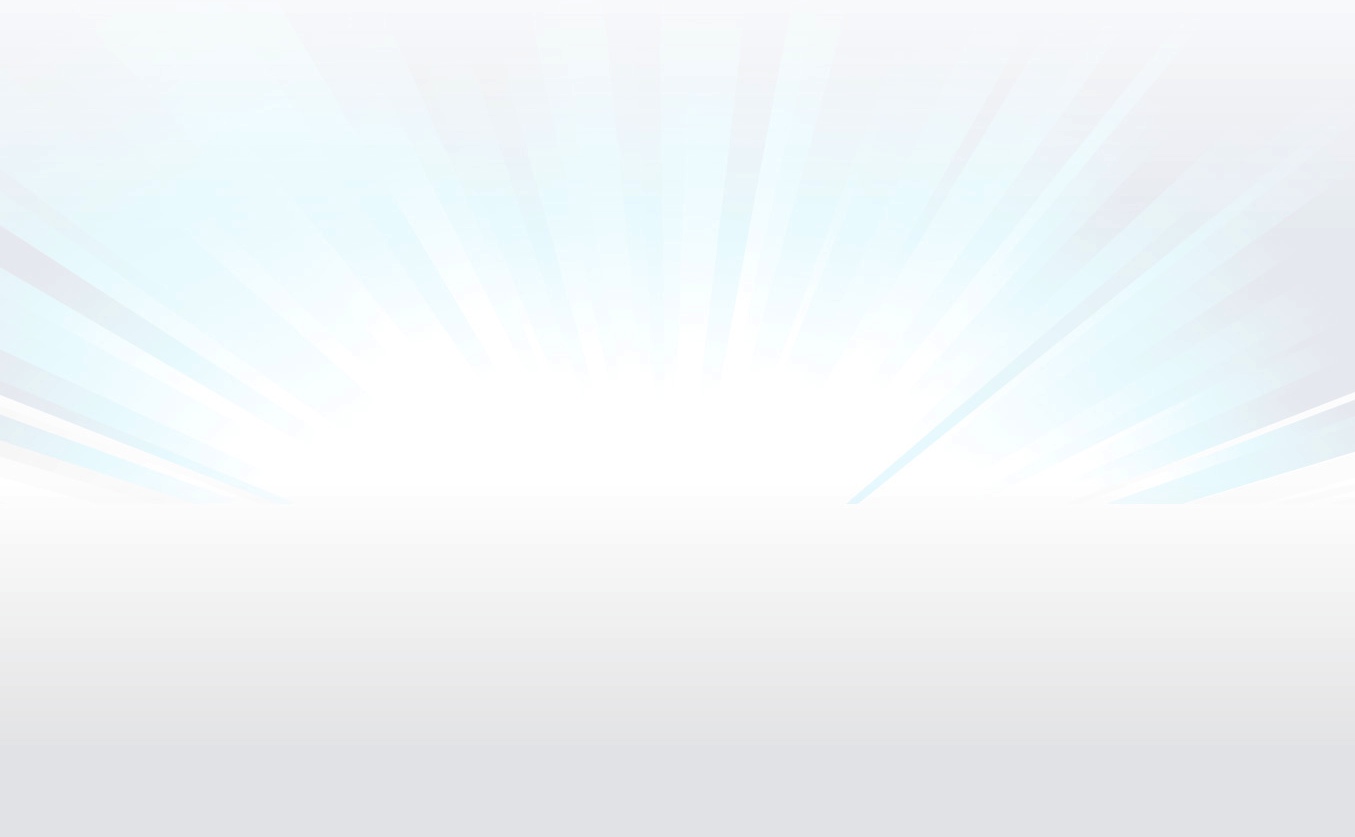 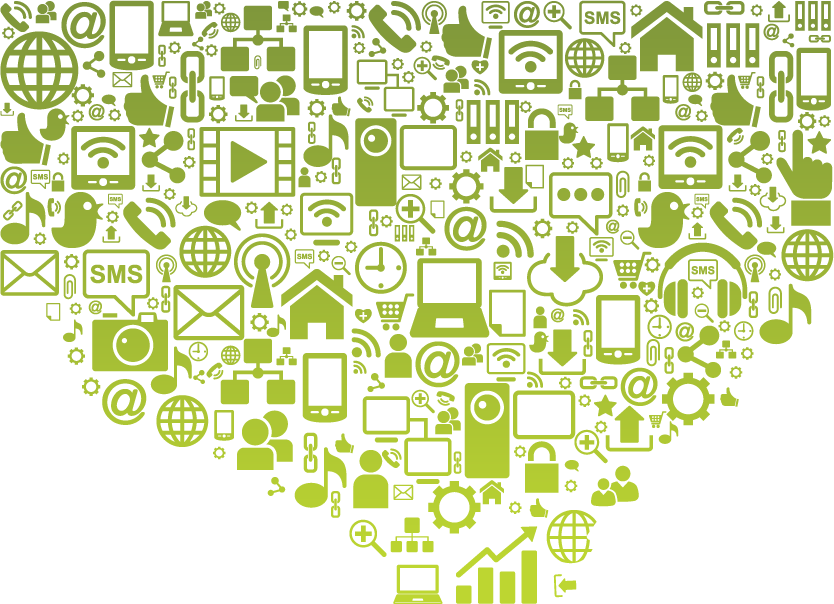 45% small & medium-sized businesses plan to purchase and upgrade security, backup, virtualization

Technology is embedding into all aspect of commerce, business and personal process

A firm’s ability to weather storms depends on how seriously executives take risk management in good times

Not all vendors invest in “long lifecycle” products to meet 5+ years service requirements
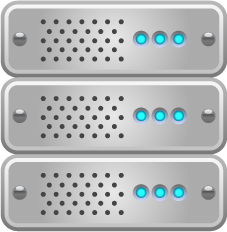 Source: IDC
[Speaker Notes: All business models and arrangements are beset with a range of risks: shifting competitive landscape; talent and technology; credit, market, and operations; and geopolitical (Source: IDC, 2013)
45% of small and medium-sized businesses plan to purchase/upgrade solutions in data backup, security, servicer virtualization, and desktop virtualization through 2014 (Source: IDC 2013)
Not all vendors invest similarly in developing “long lifecycle” products that will meet service requirements for five or more years (Source: Deloitte, 2012)
IT continues to become intimately embedded into every commercial, business, and personal process (Source: IDC, 2013)
A firm’s ability to weather storms depends on how seriously executives take risk management when the sun is shining and no clouds are on the horizon (Source: Harvard Business Review, 2012)
RISK MITIGATION:
Information Technology has become deeply embedded into everything we do as individuals and in business. An increasing number of emerging security threats to business’ intellectual property, 
financial data and even personnel data has led to technological innovations that reduce risk. 
When IDC looked at the sources of risk, it grouped them into 4 categories – two of which directly 
pertain to our discussion today: the Shifting Competitive Landscape and Talent and Technology.  
 
What does this mean to your business leaders?  
Increased security threats to business’ intellectual property, financial & personnel data 
Compliance requirements particularly in insurance, capital markets, banks & energy
Disaster recovery & crisis management risk mitigation plans to ensure that they have the people, networks, IT services, facilities and whatever else is needed to meet the recovery objectives of the business should a disaster occur (natural disasters, pandemics, fires, thefts and even IT attacks) 
Implications of market expansion & new product launches impact on supply chain flexibility & visibility 
 
How will this impact your IT department / role?
IT security restructure due to new wave of cyber security fraud and attacks 
Need to understand implications of Big Data IT requirements 
Understand IT’s role to keep data and information accessible for business operations, 
compliance audits and legal requests.  Meaning, what infrastructure, processes, people and 
systems does an organization needs in order to keep data and information accessible 
for business operations, compliance audits and legal requests? How does it back up and 
quickly retrieve critical data and information whenever and wherever it is needed? 
How does it protect that data against viruses, worms, theft and loss? How 
can the organization make sure data is reliable, authentic and continuously 
available?
 
BACKGROUND NOTES:
45% of small and medium-sized businesses plan to purchase/upgrade solutions in data backup, security, servicer virtualization, and desktop virtualization through 2014 (Source: IDC 2013)
All business models and arrangements are beset with a range of risks: shifting competitive landscape; talent and technology; credit, market, and operations; and geopolitical (Source: IDC, 2013)
Not all vendors invest similarly in developing “long lifecycle” products that will meet service requirements for five or more years (Source: Deloitte, 2012)
IT continues to become intimately embedded into every commercial, business, and personal process (Source: IDC, 2013)
A firm’s ability to weather storms depends on how seriously executives take risk management when the sun is shining and no clouds are on the horizon (Source: Harvard Business Review, 2012)
 
Sources Talking Points:
IDC 1st & 3rd quotes: IDC Chief Risk Officers 2013 Top 10 Predictions, webcast slides: http://www.idc.com/getdoc.jsp?containerId=prUS23897813#.URmsFErBMhM
IBM: http://www-935.ibm.com/services/pl/gts/html/pdf/gmw14000-usen-00.pdf]
How are Midsize Businesses Adapting?
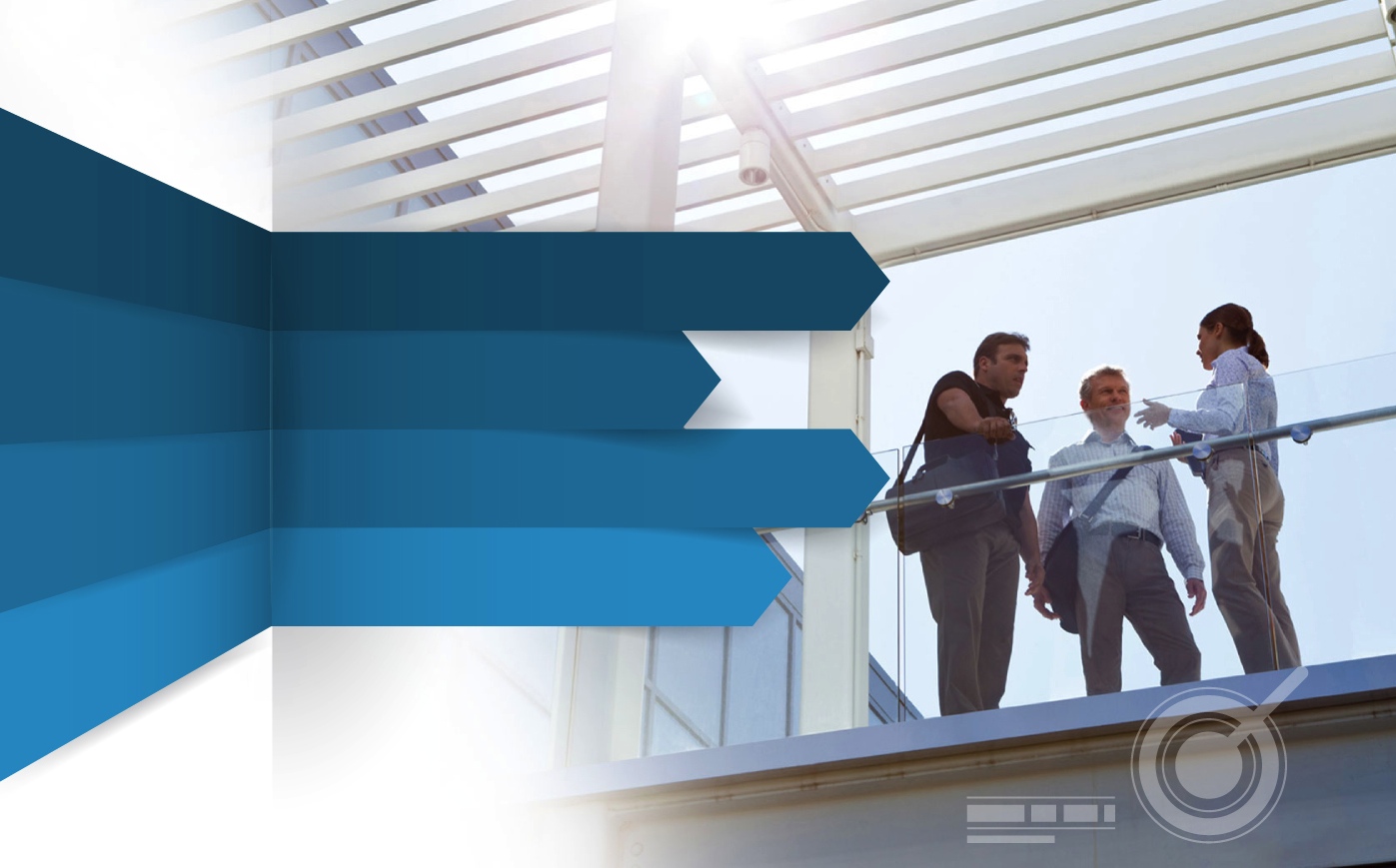 The network is a strategic asset and the companies that have invested achieve business success
Gain Competitive Advantage
,
,
Increase Productivity
Better Serve Customers
Realize  Growth
[Speaker Notes: Midmarket businesses are faced with increasing demands, minimal resources and limited budgets. They are being asked to reduce costs, improve productivity, deliver IT efficiencies and drive business growth and profitability. Their customers want a faster, personalized experience. Their employees want the ability to access any application, anytime, anywhere, from the device of their choice. Employees are demanding the same technology experience in their workplace that they have in their personal lives. 
Midmarket businesses are looking to technology, IT services, and new business models for help.  Help to insure reliable and secure connectivity, the rapid deployment of affordable solutions and services through on demand expertise to reduce risk of the new services and solutions they offer to their customers and employees.]
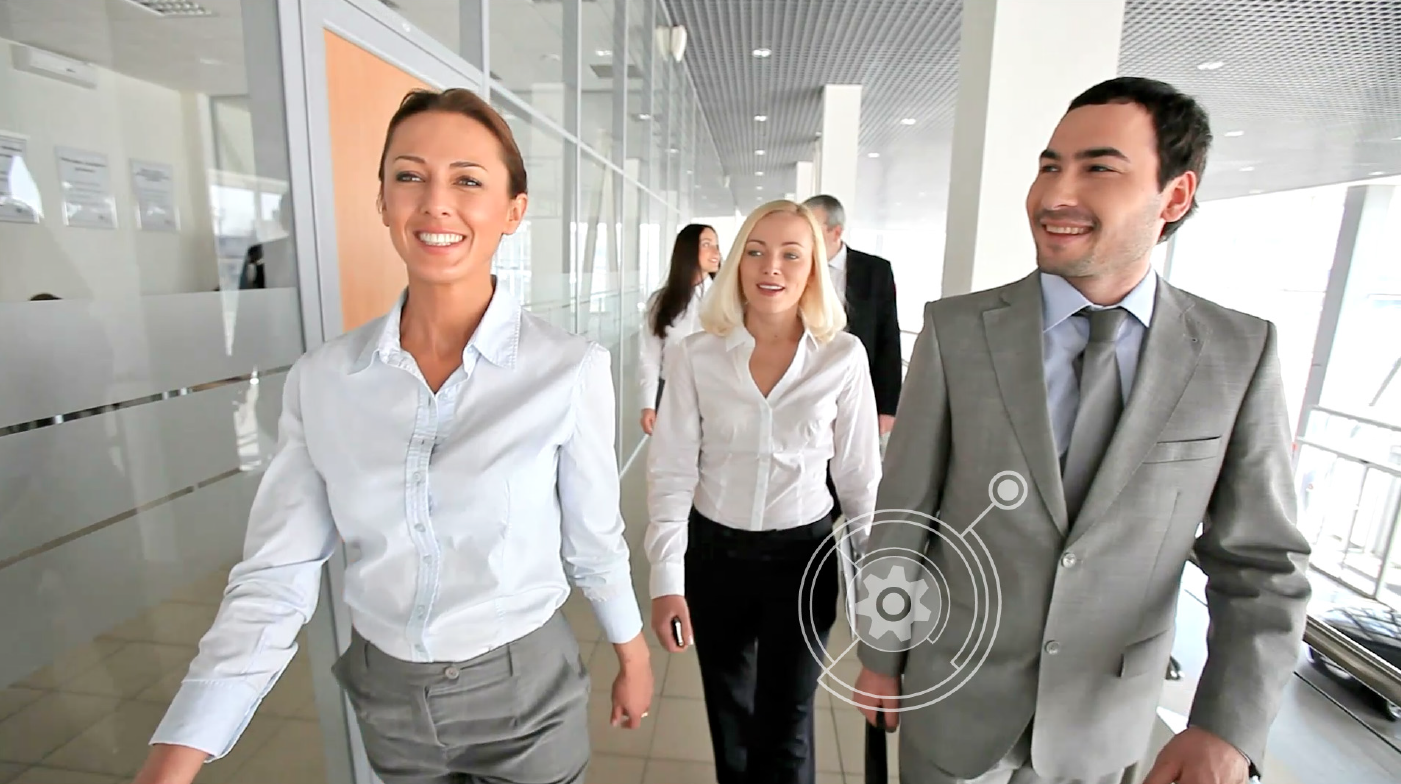 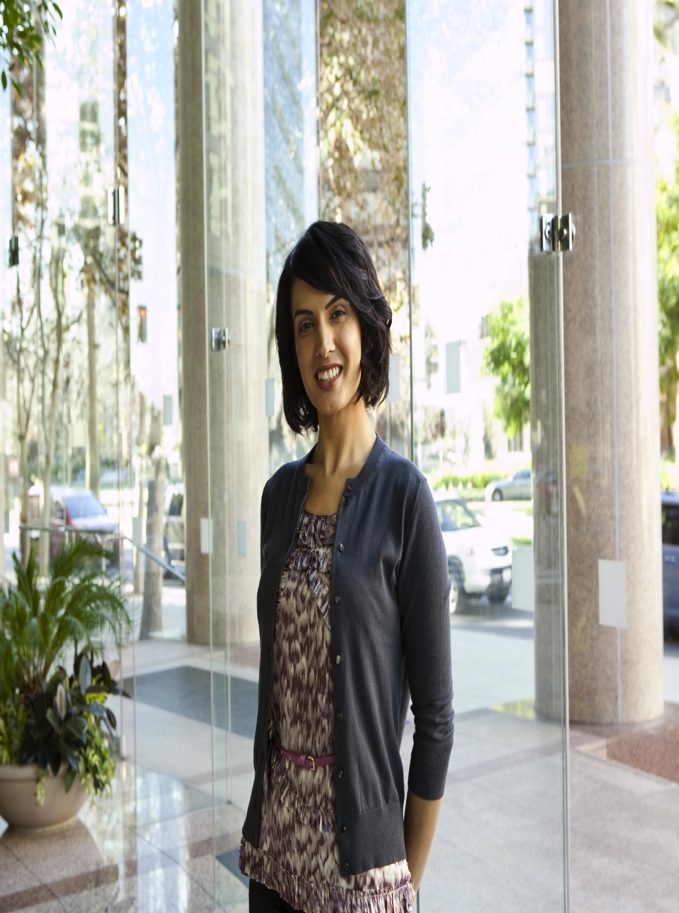 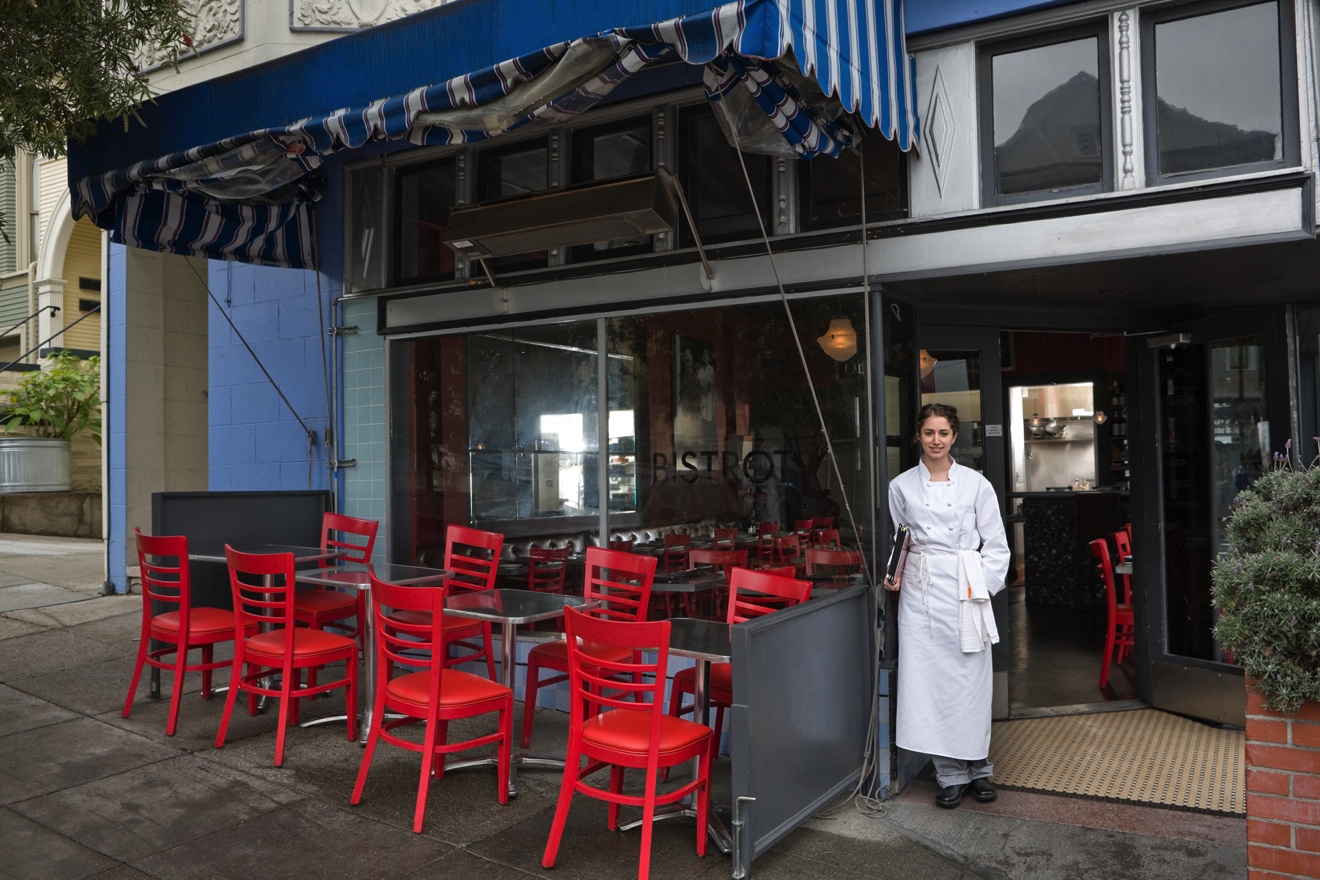 Business Impacts
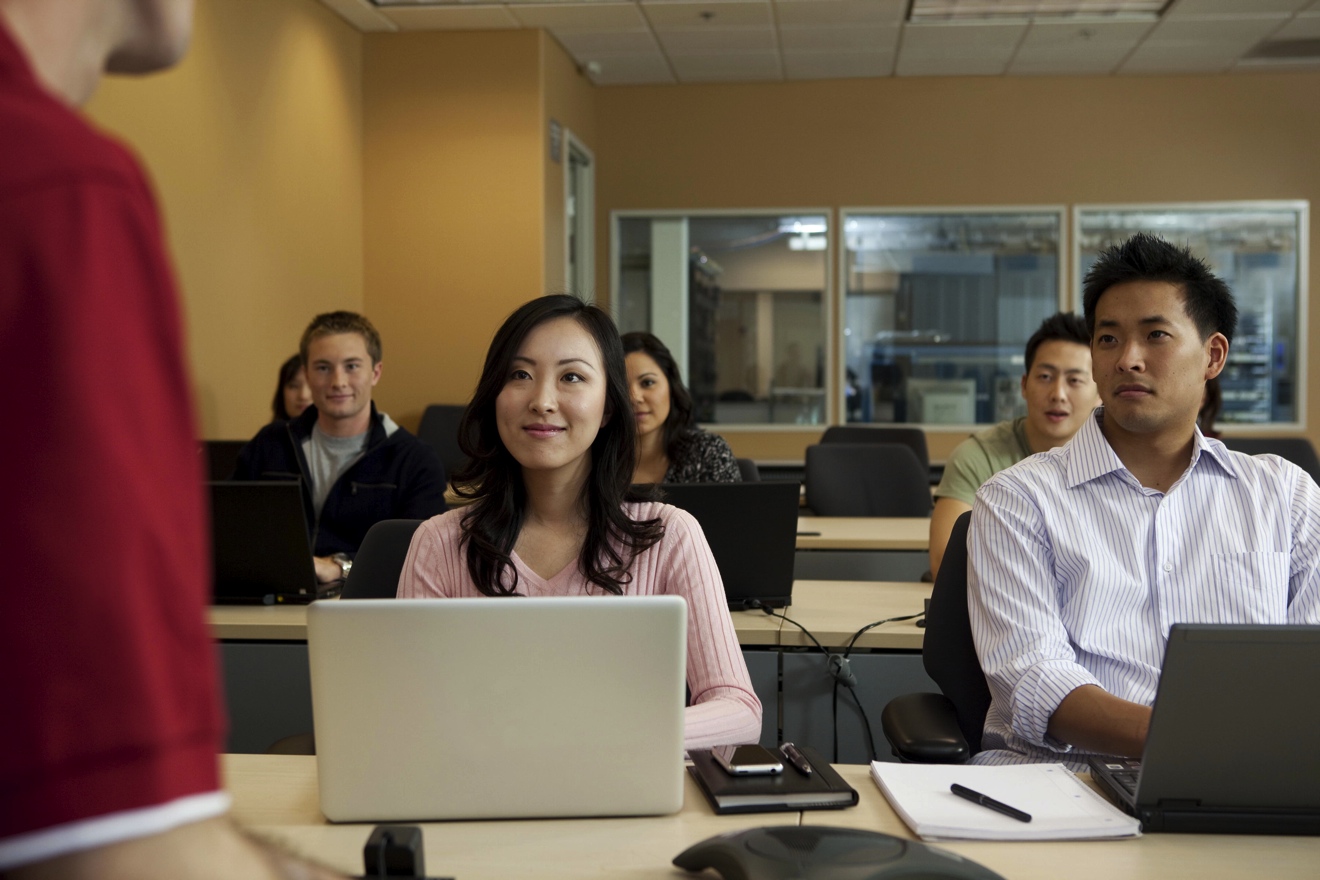 Business Imperatives Place New Expectations on IT
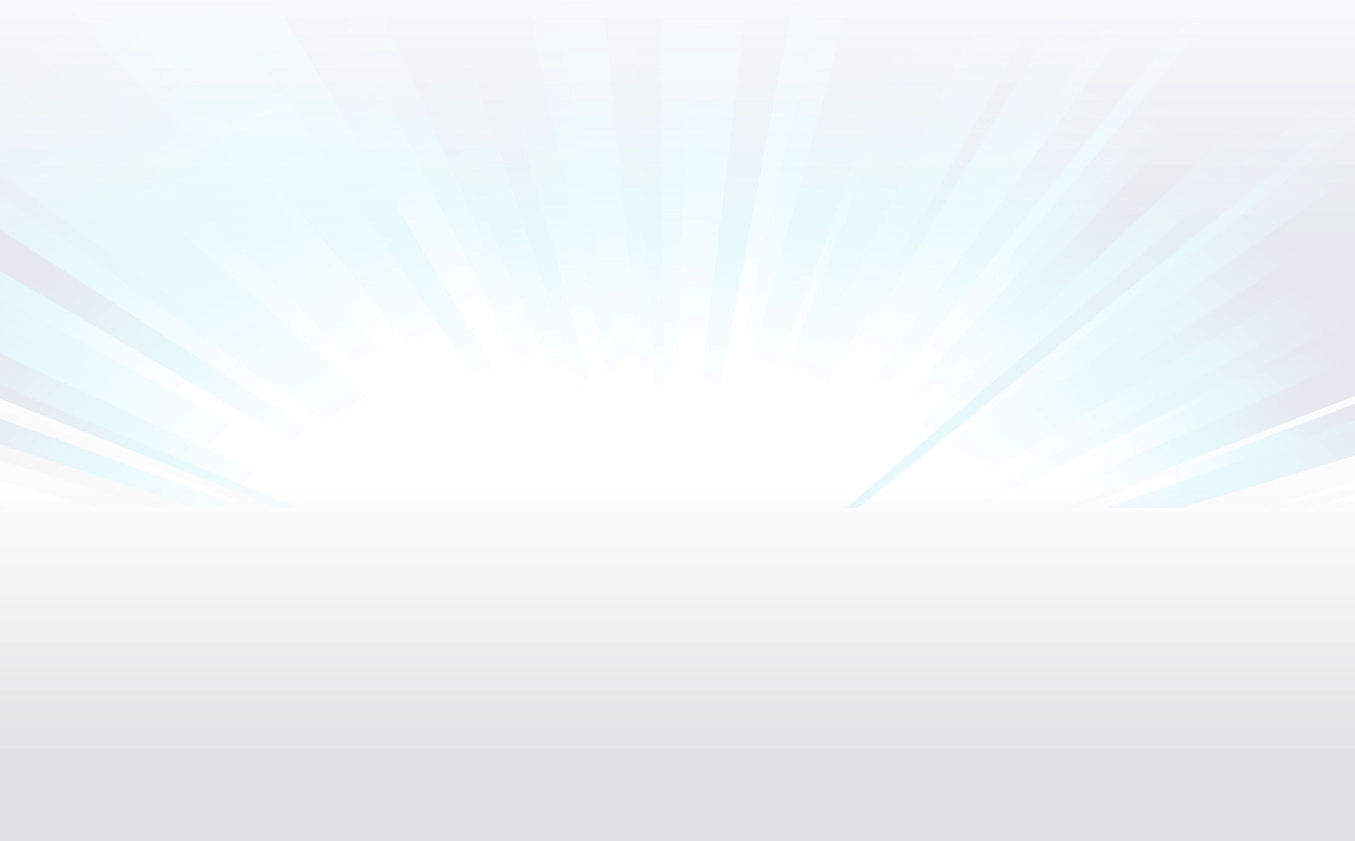 Business Priorities
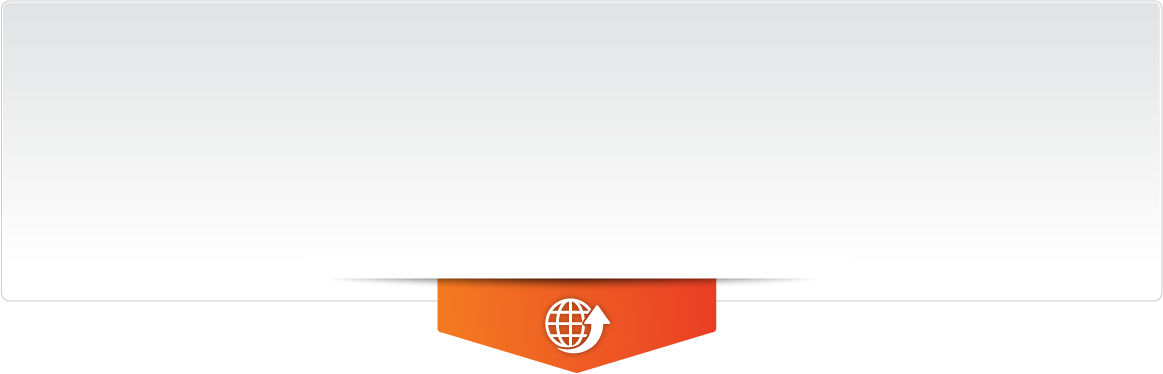 Grow the business
Increase workforce productivity
Deliver personalized customer experiences
Lower costs and deliver IT efficiencies
IT Initiatives
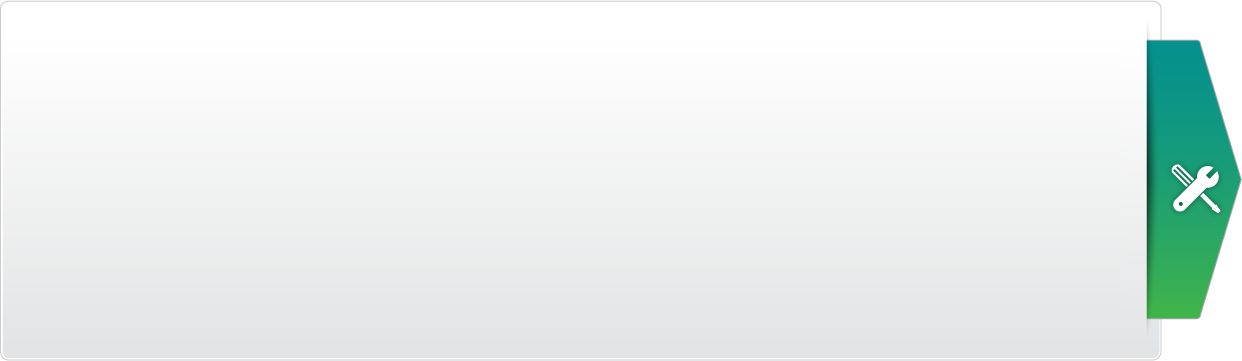 How can I ensure rapid, secure, and compliant infrastructure deployment?  
How can I rapidly deploy new business applications and services?
How do I support mobility and BYOD?
How do I virtualize my network and data center?
What are my public, private, and hybrid cloud options?
[Speaker Notes: Cisco has been serving midsize customers for years. We have spoken to 1,000’2 of midsize customer to better understand their business priorities and how those priorities drive IT initiatives. Combining this with market trends that impact you most and our leadership in  Enterprise we have identified the following business priorities and how they impact IT.
Grow the business – all business’ want to grow,  it’s about top line revenue: reaching new customers, adding capabilities to expand offerings for your customer or expanding geographically. To remain competitive and attractive as a great place to work you need to grow your business
Workforce productivity is important to the bottom line. Talent is scarce and innovation is happening all around your employees with the consumer effect. You need to increase productivity, but minimize costs. Investing strategically can deliver ROI that helps the bottom line and increases capacity which will help you grow your business
The customer experience is number 1 on your mind. Without the customer there is no business. Their expectations are changing and you need to deliver enhanced experiences and ways to interact with them that saves both you and the customer time and money
We know that IT has typically been viewed as an expense. Our Cisco Partners can show you how to invest strategically in IT, giving you the gains you are looking for in the short term and over the long haul. Our innovation cycles and R&D investments allow us to bring better products , services and capabilities to your business – so you can focus on the business not the network
All this is driving you to do more with less. You  have lots of questions, you need help – Cisco and our partners can help you address all 5 and more of your IT initiatives and challenges. 

Let’s see how Cisco and our partners can help you with each of your initiatives.]
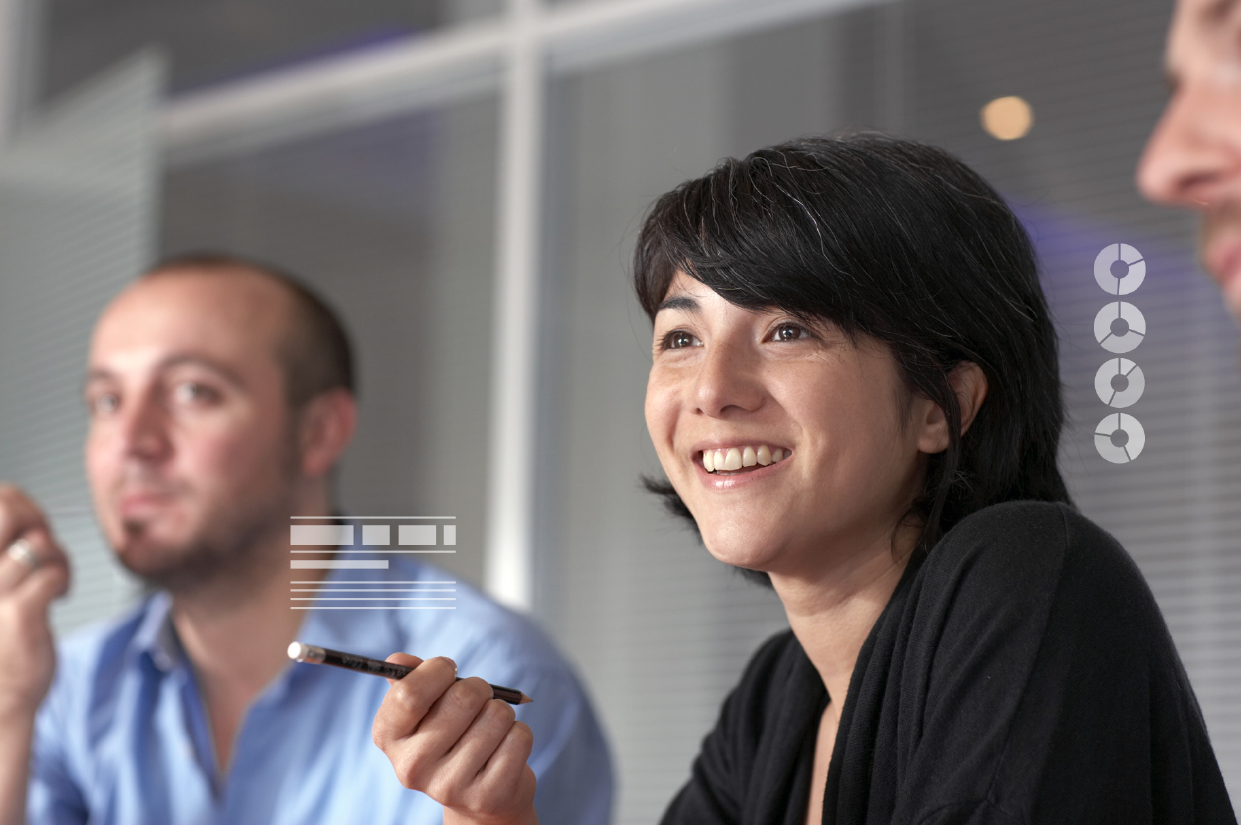 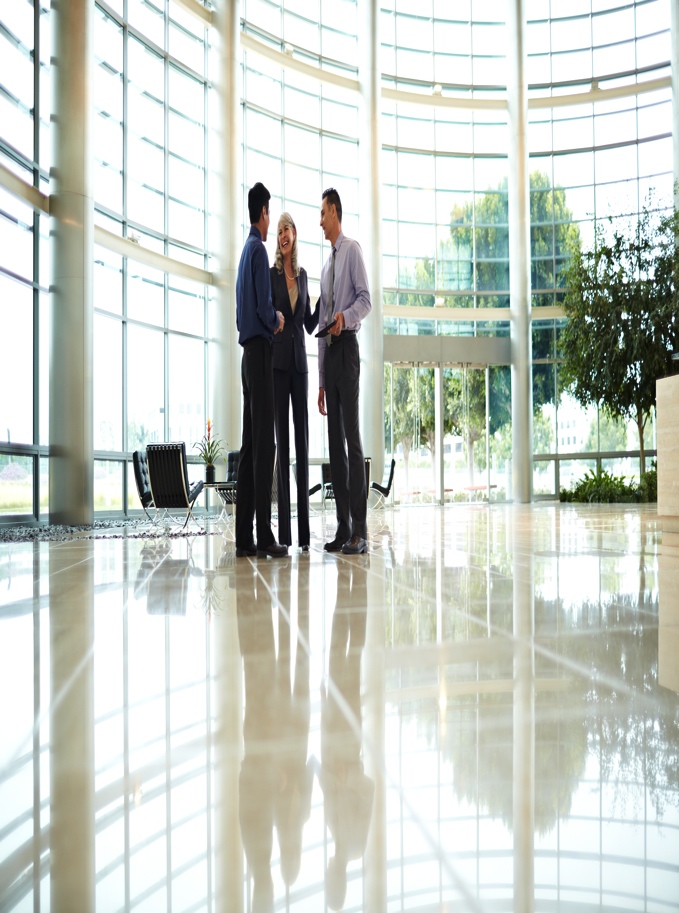 Why Cisco?
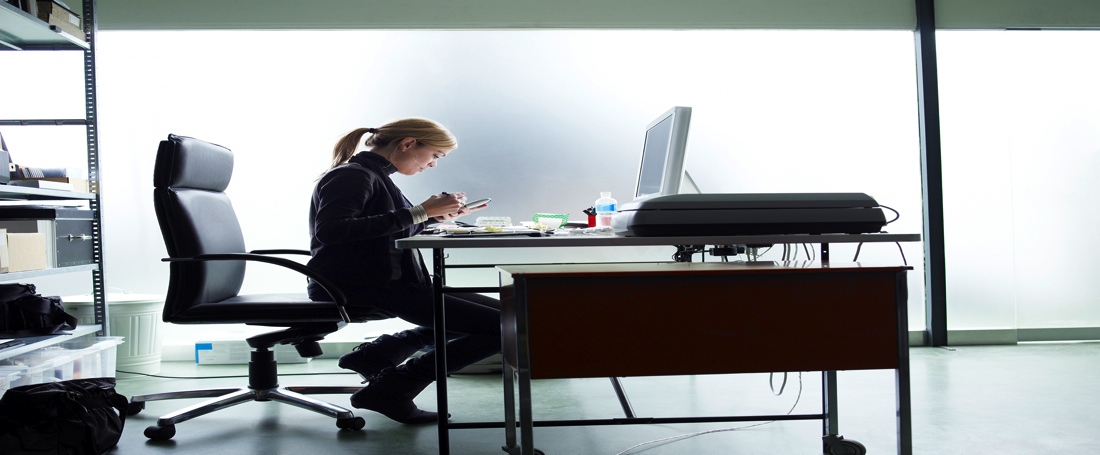 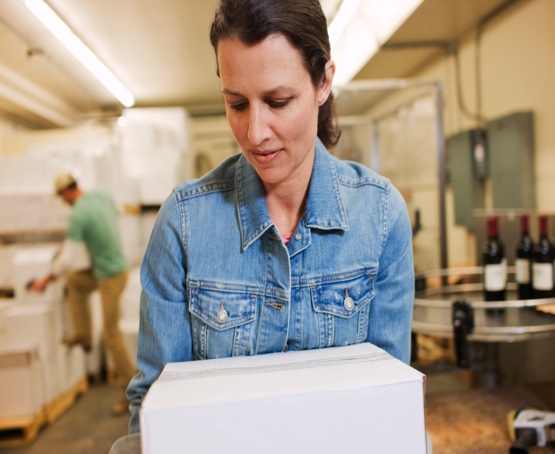 Why Cisco Made-for-Midmarket Portfolio?
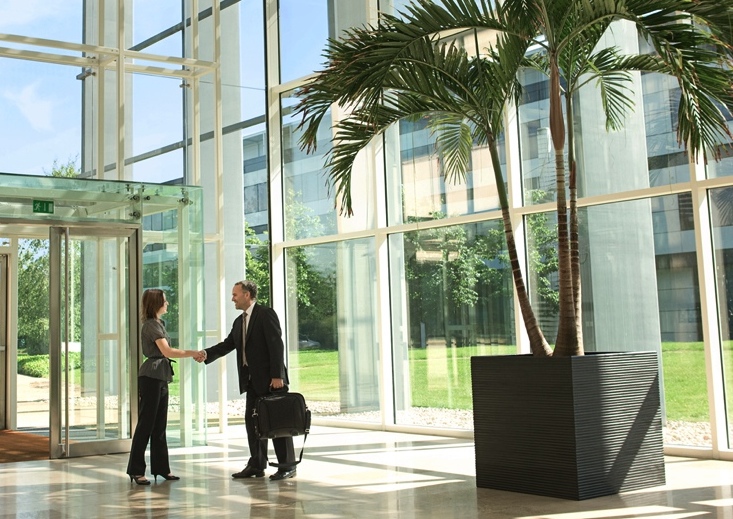 28 Years of IT Industry leadership
Broadest Portfolio in the Industry
Global network of partners
Best in class total cost of ownership
Multi-billion dollar R&D Investments
Software-enabled Services
Flexible consumption model options
Rapid to deploy, easy to operate
[Speaker Notes: Why Cisco’s Made for Midmarket portfolio?
Broadest portfolio Industry leadership with significant R&D
Global network of trusted and highly skilled partners
Services  - Software-enabled  and built through 28 years of industry experience
Investment Protection -  Best in class total cost of ownership
Customer Choice - Flexibility/Deployment Models including On-premises, Managed and Cloud options
Simple and easy to deploy, manage, operate, and scale]
Cisco’s Made-for-Midmarket Portfolio
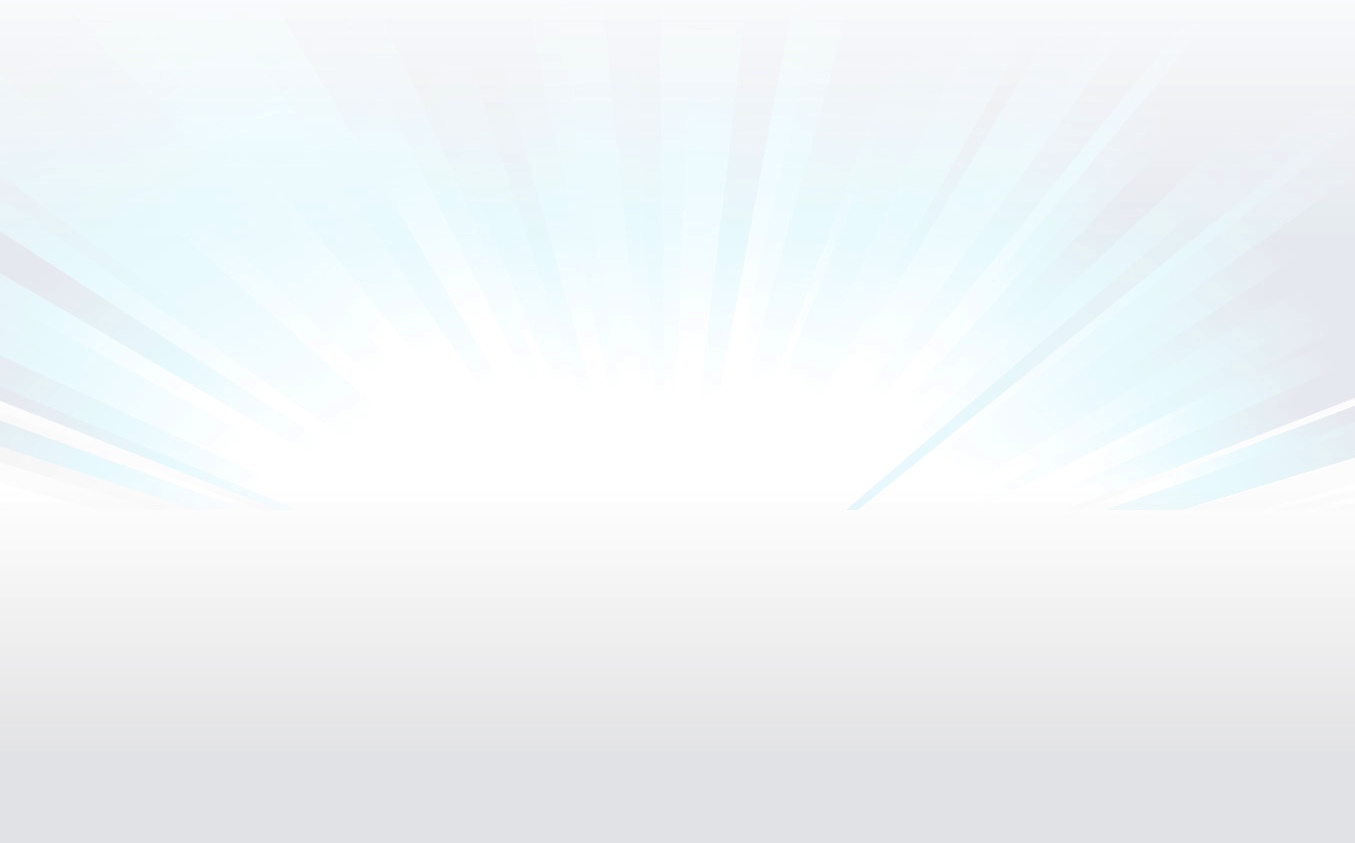 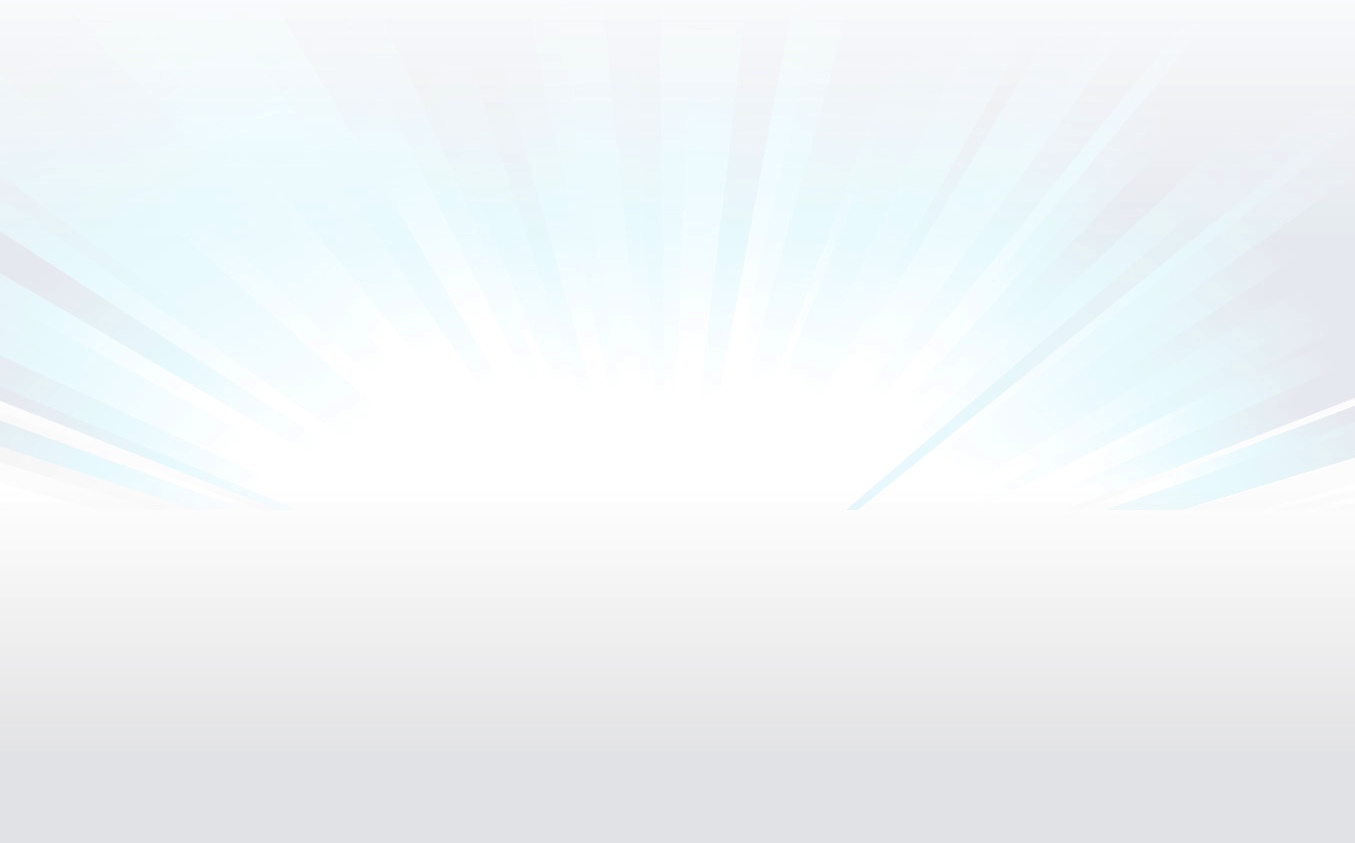 How can I ensure rapid, secure, and compliant infrastructure deployment?
What are my public, private, and hybrid cloud options?
How do I support mobility and BYOD?
How do I virtualize my network and data center?
How can I rapidly deploy new business applications and services?
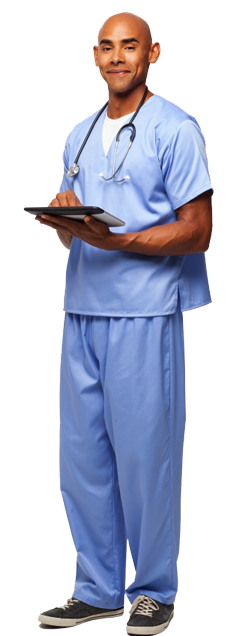 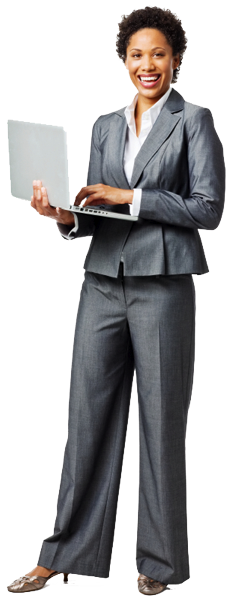 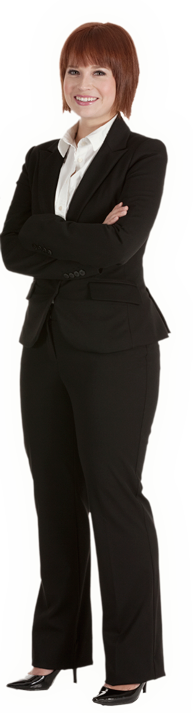 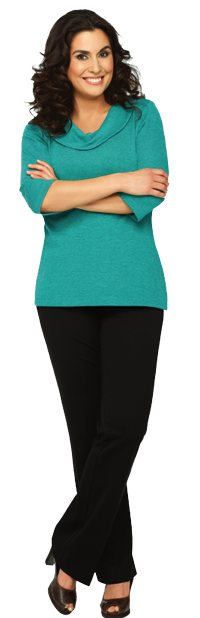 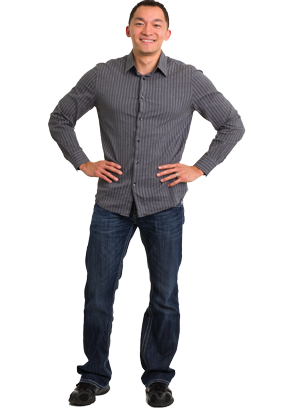 Cisco’s Made-for-Midmarket Portfolio
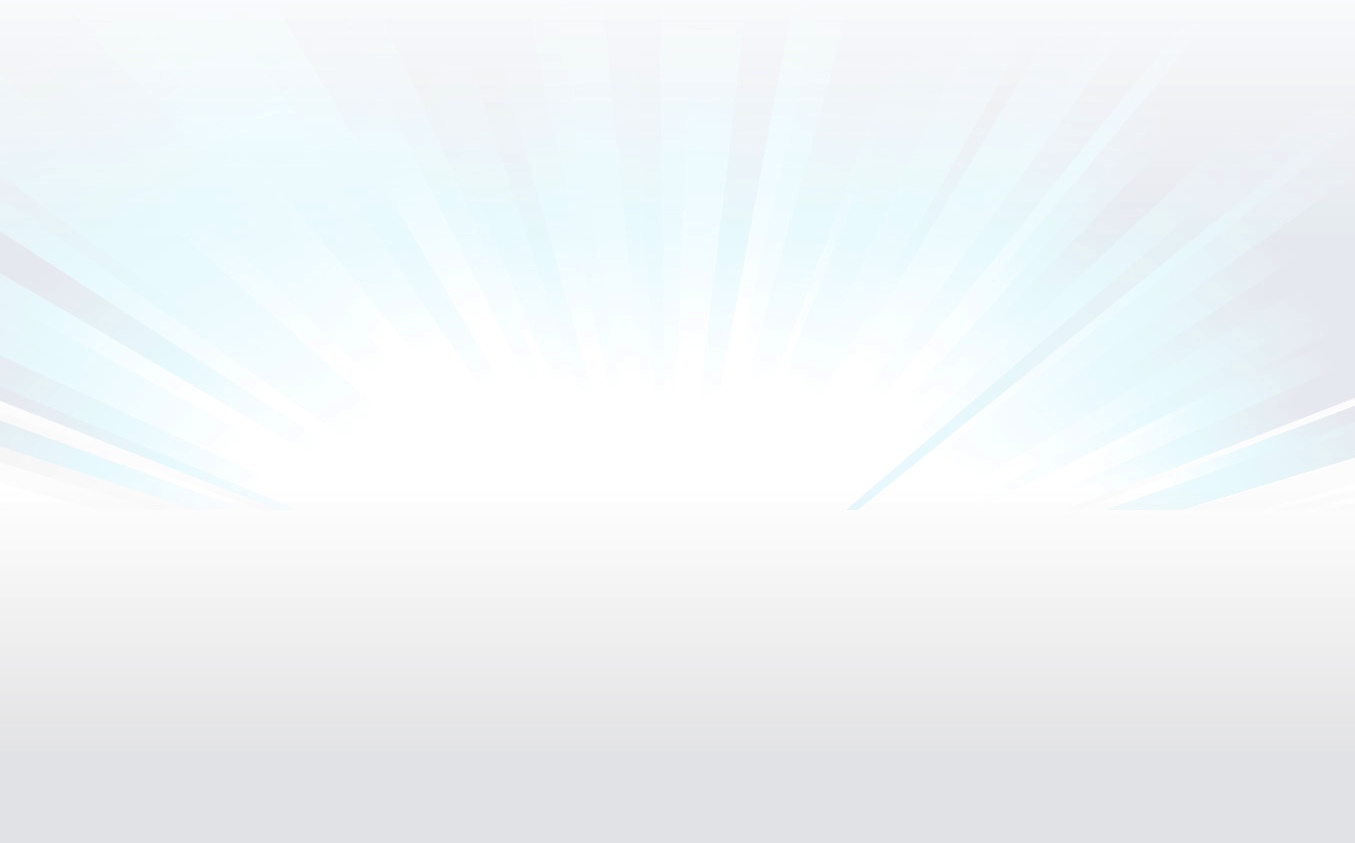 How can I ensure rapid, secure, and compliant infrastructure deployment?
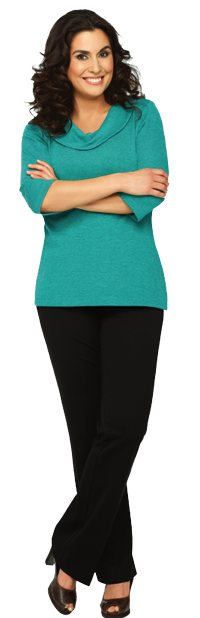 Cisco delivers for your midsize business:
Ease of management new Cloud-Managed Networking 
Integrated and Secure Branch-in-a-Box with ISR
Simplified DC Fabric convergence with NX-OS 
Wired and Mobile Security with common policy, cloud-based threat protection, and network-delivered enforcement
Business Value:
Extend IT capabilities quickly to new markets
Minimize intellectual property risk
Protect customer data
[Speaker Notes: Cloud-managed networking for ease of management and operations, Branch-in-a-box with visibility, optimization, security
Unified Fabric convergence and NX-OS integrates and simplifies network and security
Secure through common policy, cloud-based threat protection, and network-delivered enforcement, rapidly deliver new services with security that is consistent and aligned to the business objective
Proof point specific to for front office and product networks for discreet manufacturing: Build one common, converged, and rugged plant-to-business network. System resiliency for industrial applications, from plant device management to manufacturing execution systems (MES).]
Cisco’s Made-for-Midmarket Portfolio
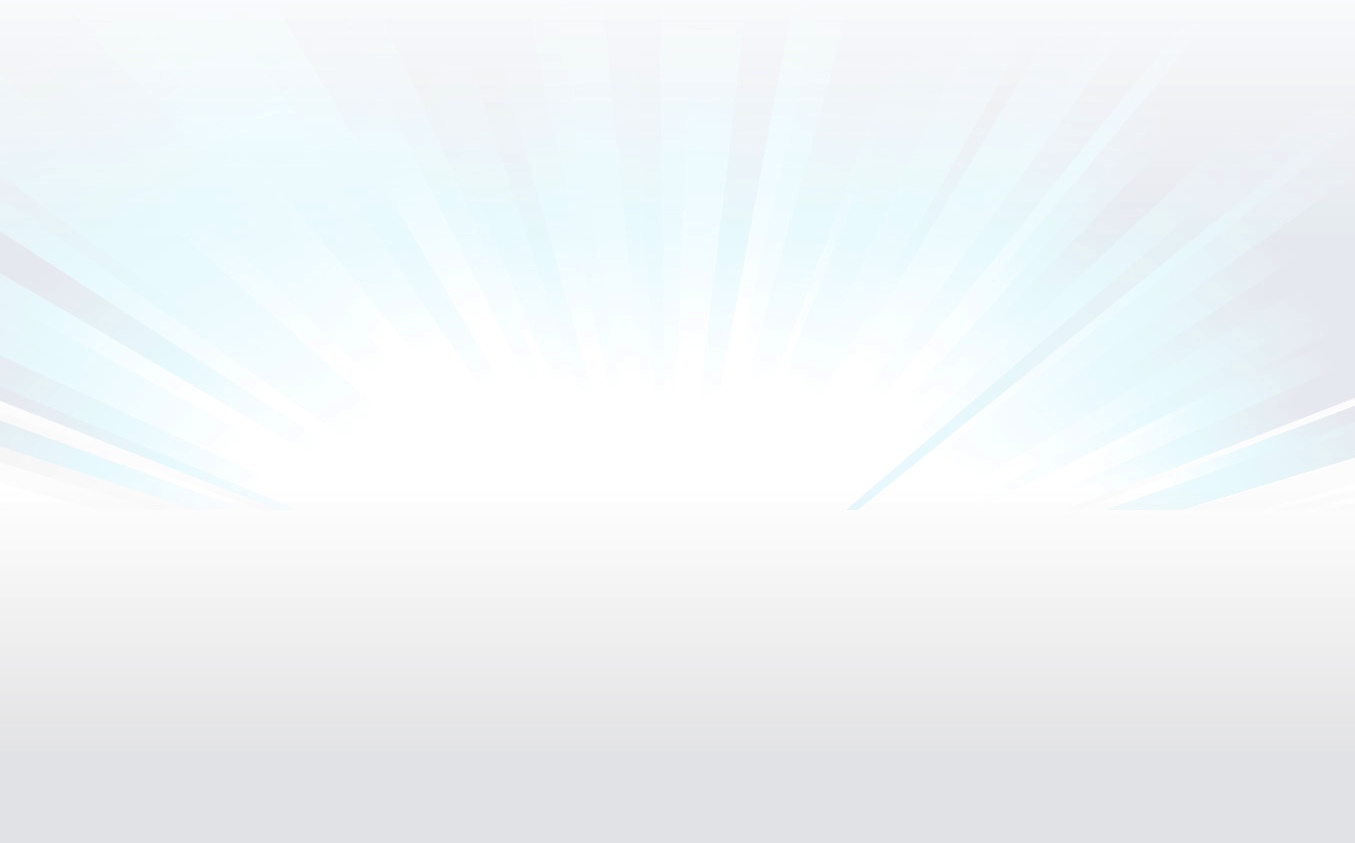 How can I rapidly deploy new business applications and 
services?
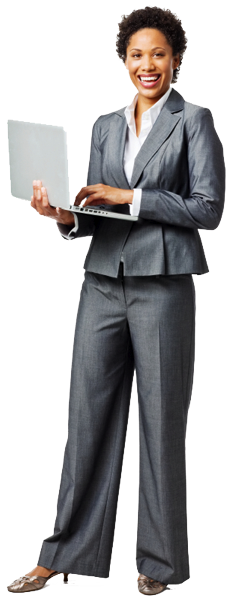 Cisco delivers for your midsize business:
Rapid deployment ISR Branch-in-a-Box, lowers TCO
Integrated DC systems with 3rd party partner applications
On-Premise and Cloud Collaboration models 
Securely deliver virtualized services with speed
Business Value:
Improve business operations via the latest applications
Reduce application deployment costs
Protect critical application performance for users
[Speaker Notes: Branch-in-a-box for simplified management, lower TCO and rapid deployment 
Integrated systems with application partners, orchestration/ automation, dynamic resource elasticity
Flexible, customizable, scalable Collaboration delivery models Mix/match apps/services and endpoints; support of 3rd-party  applications 
Secure through common policy, cloud-based threat protection, and network-delivered enforcement, rapidly deliver new services with security that is consistent and aligned to the business objective.]
Cisco’s Made-for-Midmarket Portfolio
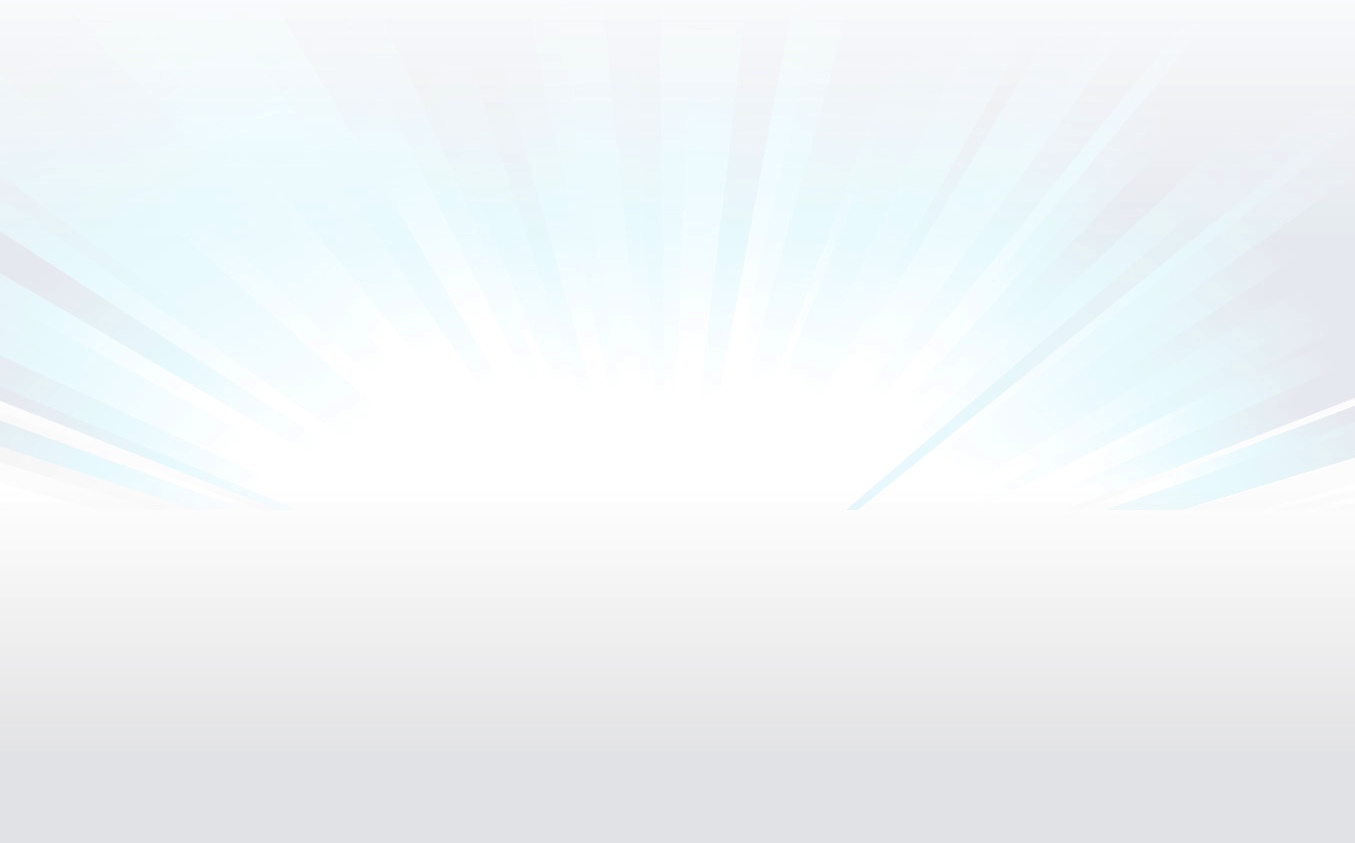 How do I support mobility and BYOD?
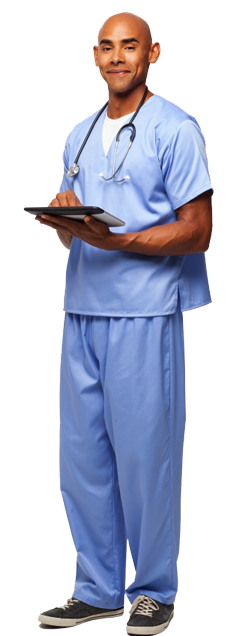 Cisco delivers for your midsize business:
Unified Access that is simple, affordable, grow-as-you-go
BYOD -  simply, quickly with secure onboarding 
Secure access to applications across fixed and mobile devices
Security for any user, on any device, from any location
Collaborative workspaces with centralized control, management, administration
Business Value:
Support consultants, guests, contractors at your business
Increase interaction and creativity amongst employees through mobility
Protect intellectual property in a mobile environment
[Speaker Notes: Unified Access is simple, affordable grow-as-you-go with secure pervasive wireless coverage, centralized control, visibility, and management
BOYD offers unified policy for highly secure access, an uncompromised user experience,  instant onboarding and automated  policy simplifying operations for IT.
Virtual Desktop - Enable highly secure access to applications across fixed and mobile devices
Collaborative workspaces are simple, reliable, secure, efficient for any  user,  on any device, from any location; centralized control, management, administration]
Cisco’s Made-for-Midmarket Portfolio
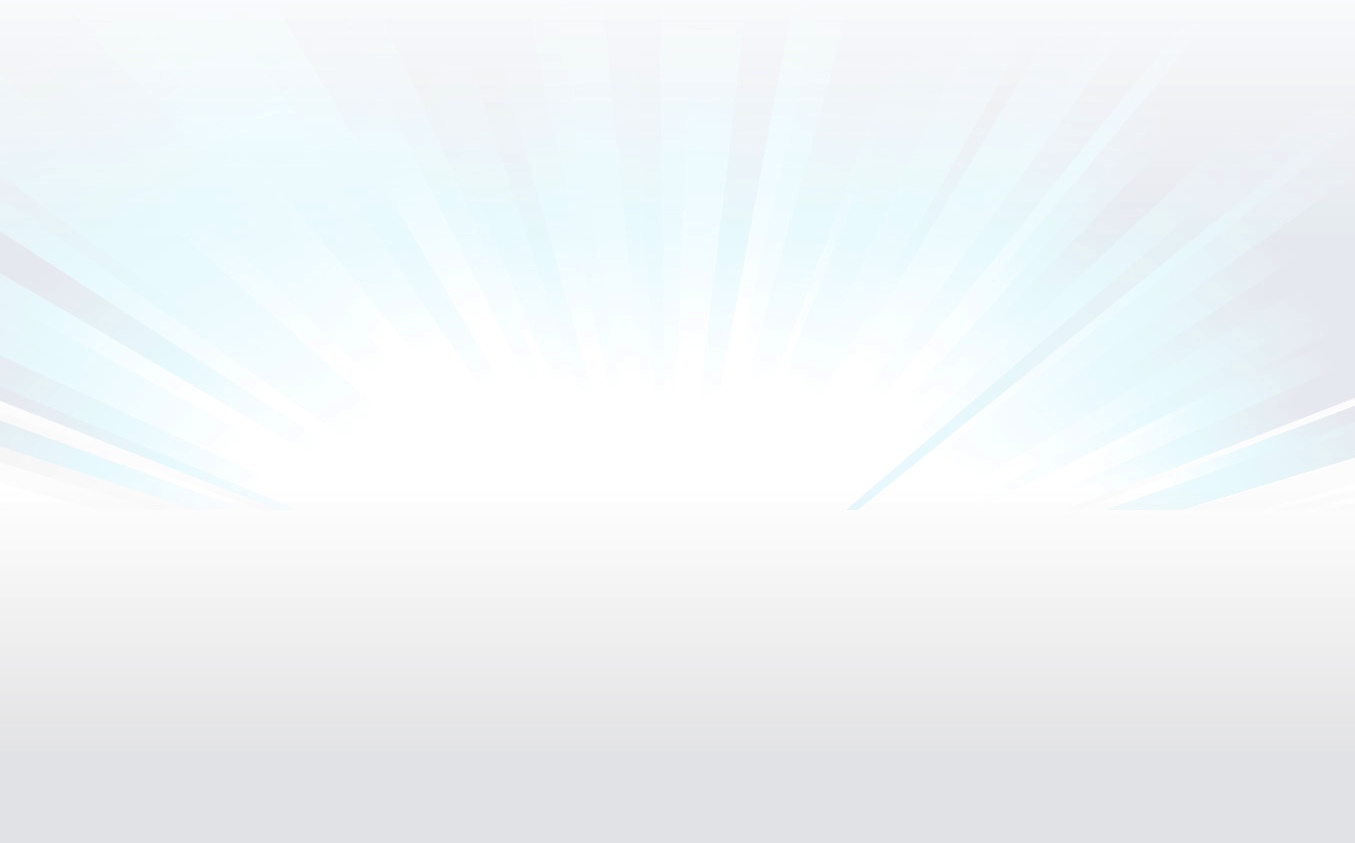 How do I virtualize my network and data center?
Cisco delivers for your midsize business:
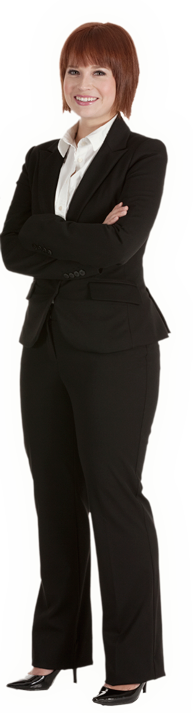 Converged network, compute, and virtualization ready platform for branch office with ISR
Converged network and DC fabric virtual infrastructure
Pre-loaded software for collaboration applications on a virtualized server infrastructure
On-demand provisioning from shared pools of physical and virtual resources
Secure infrastructure by unifying network and security technologies
Actionable security across physical and virtual domains
Business Value:
Improve server, storage, and network TCO
Optimize application performance and ROI
Increase customer satisfaction with customer facing applications
[Speaker Notes: Converged networking, computing, and virtualization ready platform for branch office
Fabric resilience, network virtualization, fabric convergence platform delivers simplicity, agility, efficiency 
Pre-loaded software images for all collaboration applications delivered on a virtualization-optimized server infrastructure
Secure by unifying network and security technologies, deliver consistent and actionable security across physical and virtual domains]
Cisco’s Made-for-Midmarket Portfolio
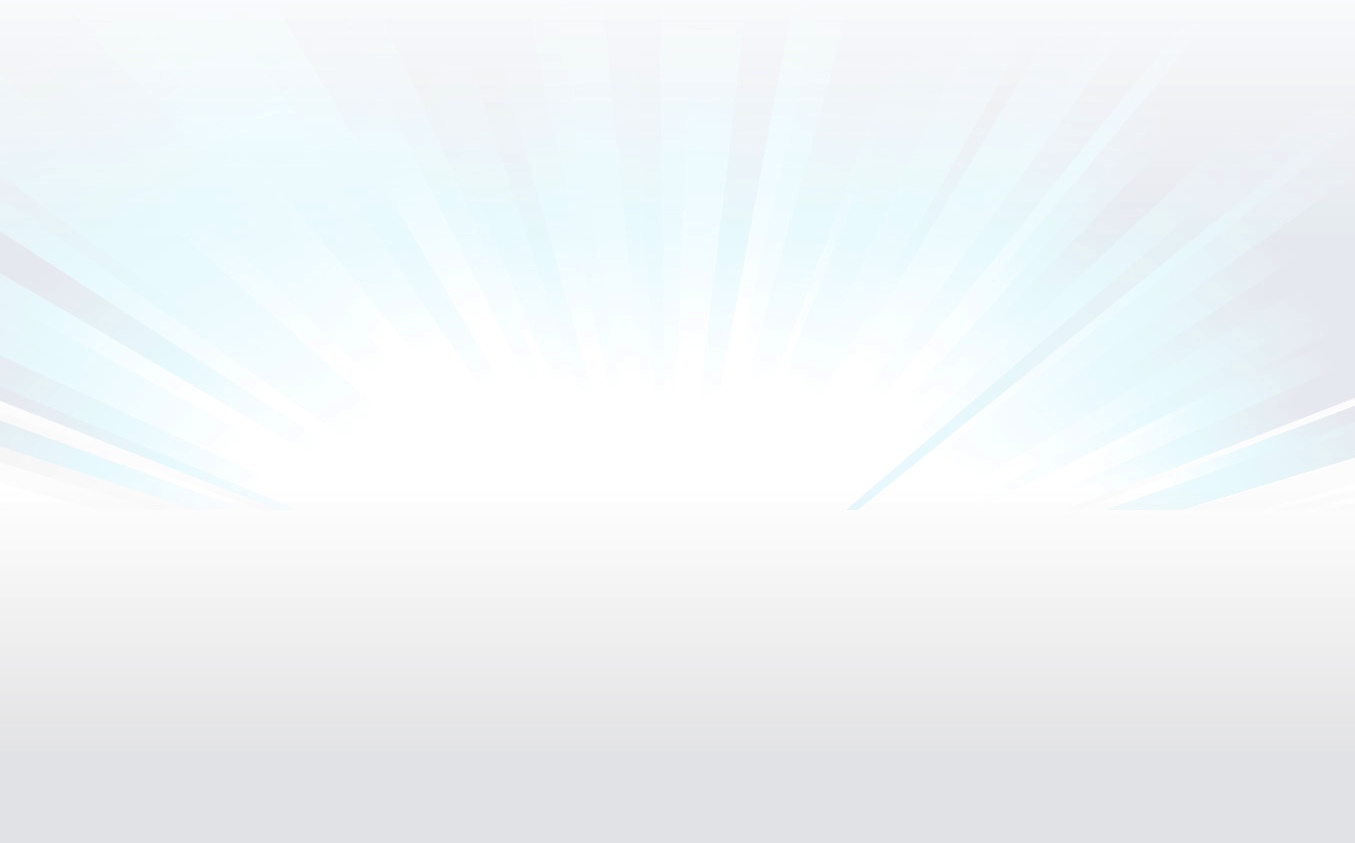 What are my public, private, and hybrid cloud options?
Cisco delivers for your midsize business:
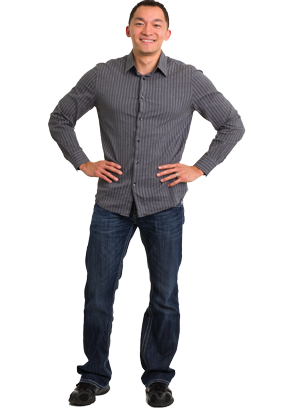 Secure application and services experience for any user, any device and any location
Simplified private cloud computing and management
Resilient hybrid cloud security and management 
Seamless private, hybrid, public cloud migration
Trust for end-to-end performance from the user to the application
Rapid provisioning, optimal performance, and actionable security of private and public cloud applications
Business Value:
Capture the ROI associated with  elastic IT
Accommodate seasonal demand of IT resources
Improve IT continuity and data backup
[Speaker Notes: Secure and direct access to any cloud, uncompromised cloud application experience to remote users/branches
Simplified computing/  management  for private cloud
Continuity of security and management in hybrid clouds
Choice of consumption models, unrivaled applications and services experiences for any user, any device, any location; seamless migration paths
Assure a chain of trust from the user to the application.  Ensure rapid provisioning, optimal performance, and actionable security of private and public cloud applications]
World-Class Support: Cisco and Partners Offer Cisco Services
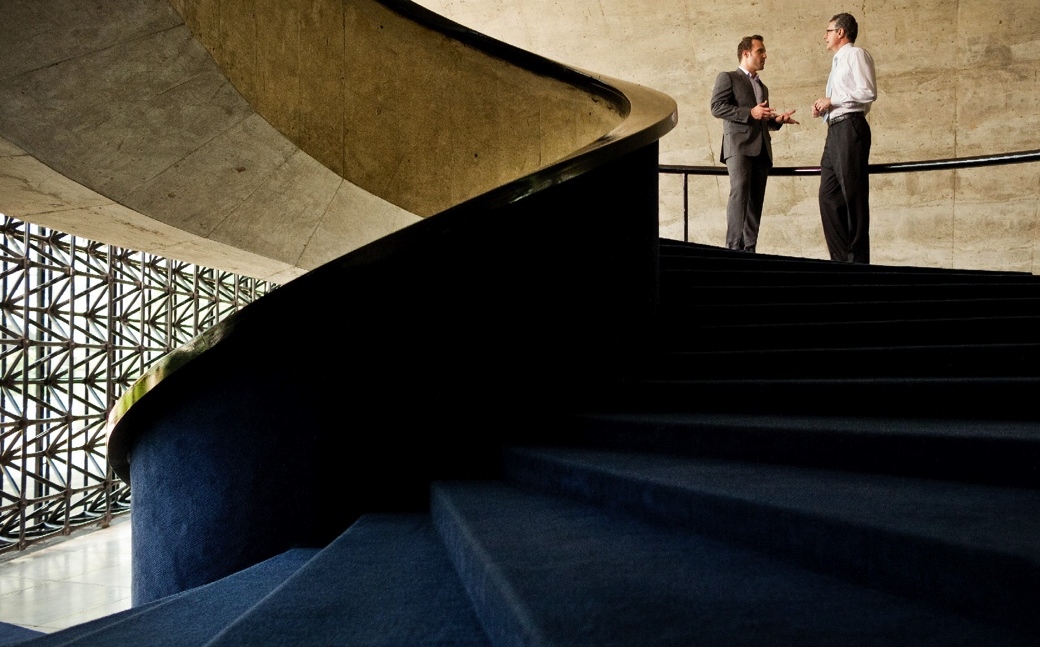 Gain network security and resiliency
Manage risk
Simplify IT operations
Software-enabled Smart services built with 
more than 28 years’ industry experience
[Speaker Notes: However your organization is focused, Cisco and our partners can help you get the most value from your IT and communications investments. Quickly, and cost-effectively. 

We can help you innovate with new capabilities to better serve more people. Resolve problems quickly and effectively. And deploy sophisticated applications and services more easily.

Our people and our partners can do it like no one else.
We believe that the best way to solve today’s business challenges is to look for tomorrow’s opportunities. And then make sure your network and team are ready. 
Together, we deliver award-winning services with a history of market changing innovation. 

Only Cisco offers software-enabled services built through 28 years of industry experience, delivered through our global network of highly qualified partners. These services provide the visibility and insight you need to simplify IT operations. Manage and reduce risk. And make your network more secure and resilient.

Cisco and our partners help you make the most of tomorrow’s opportunities.]
Financing Options: Cisco Capital
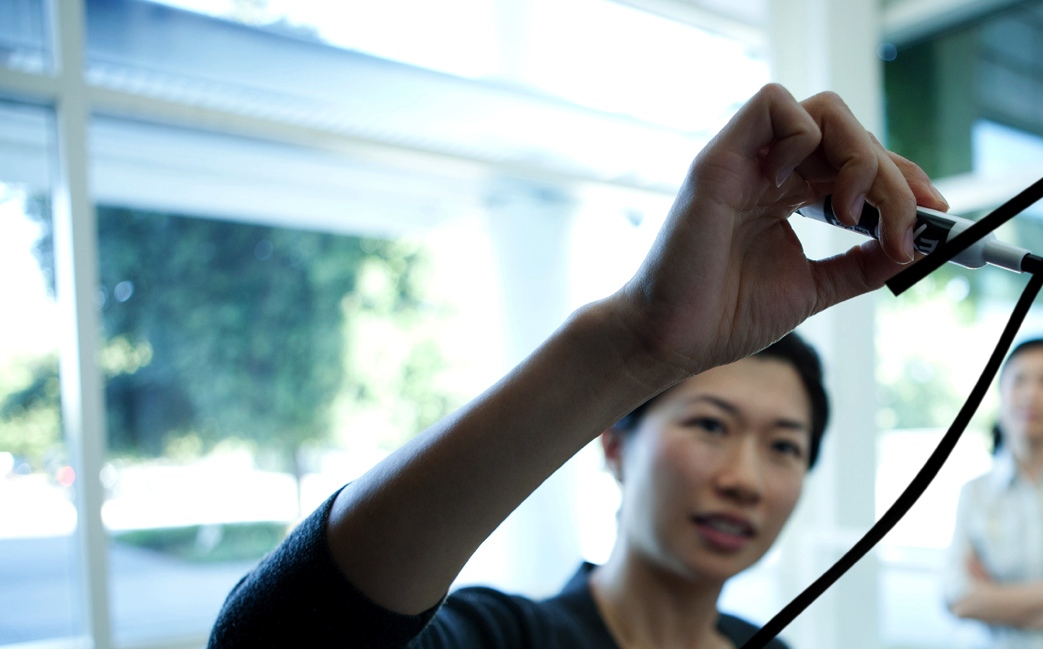 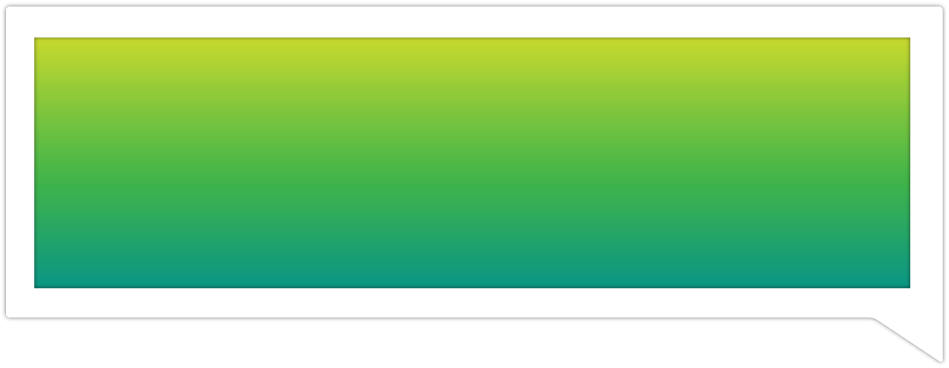 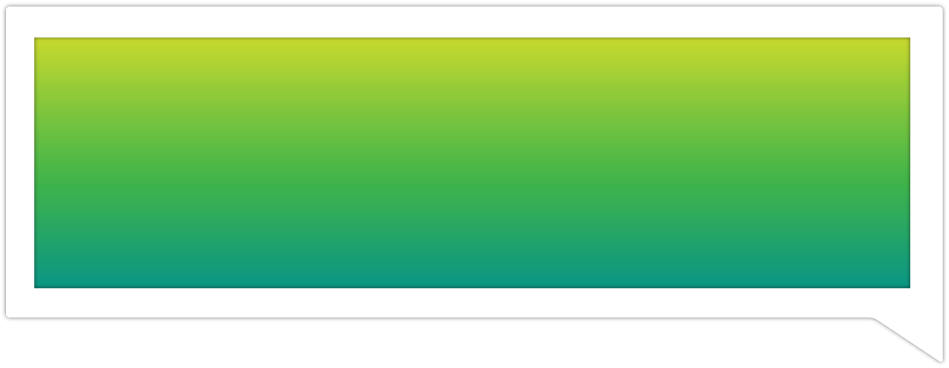 Lifecycle financing with flexible upgrade and migration options
Protect current capital and cash flow
[Speaker Notes: In addition, Cisco Capital delivers financing solutions designed to support the customers' business goals and technology needs both now and in the future. Our end-to-end, affordable and competitive financing solutions can help customers make the most of Cisco innovation and optimise technology lifecycles - avoiding obsolescence thanks to flexible upgrade and migration options, as well as easy equipment disposal or recycling. It can also protect their current capital and cash flow, with predictable payment schedule which alleviate budget pressures which weigh heavy on businesses in today’s economic climate.]
Case Study: Stanford Federal Credit Union Cuts Costs; Empowers Workforce
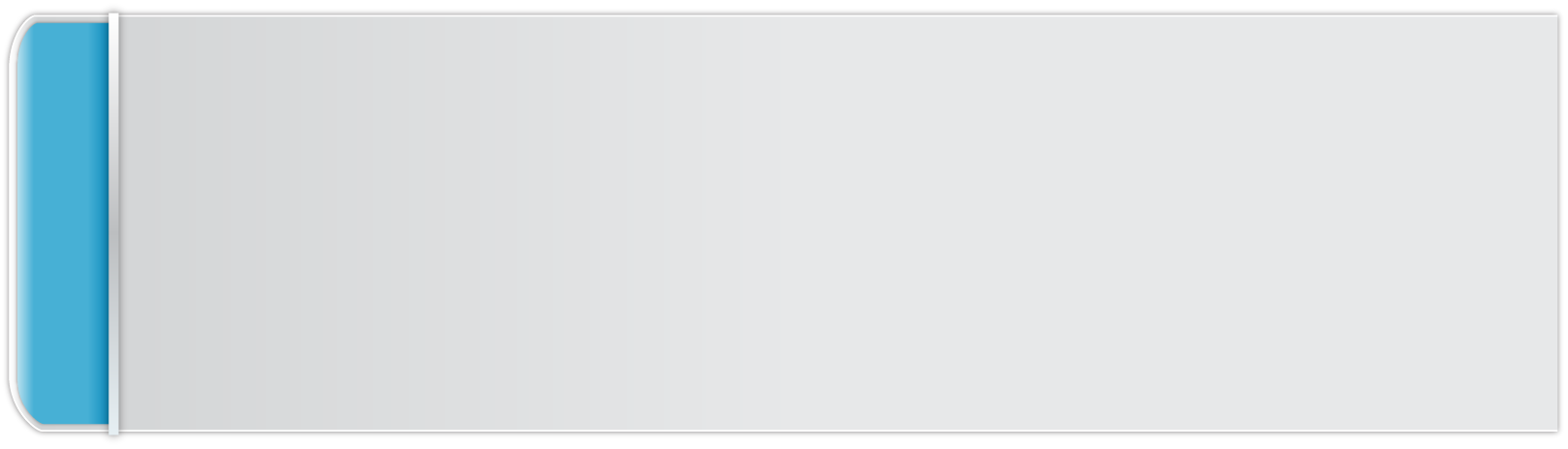 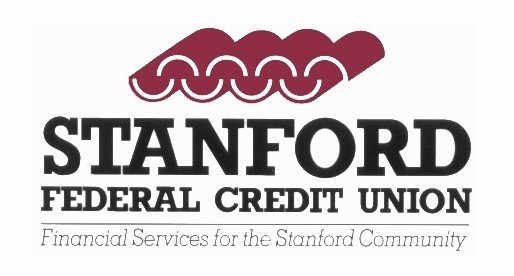 Challenges
Enhance employee productivity
Increase customer satisfaction
Reduce administrative and services costs
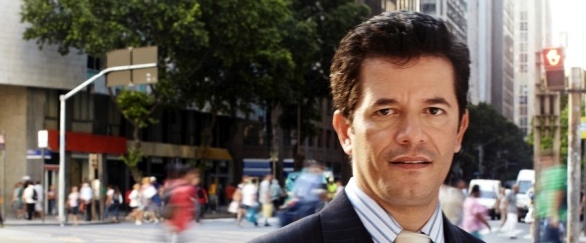 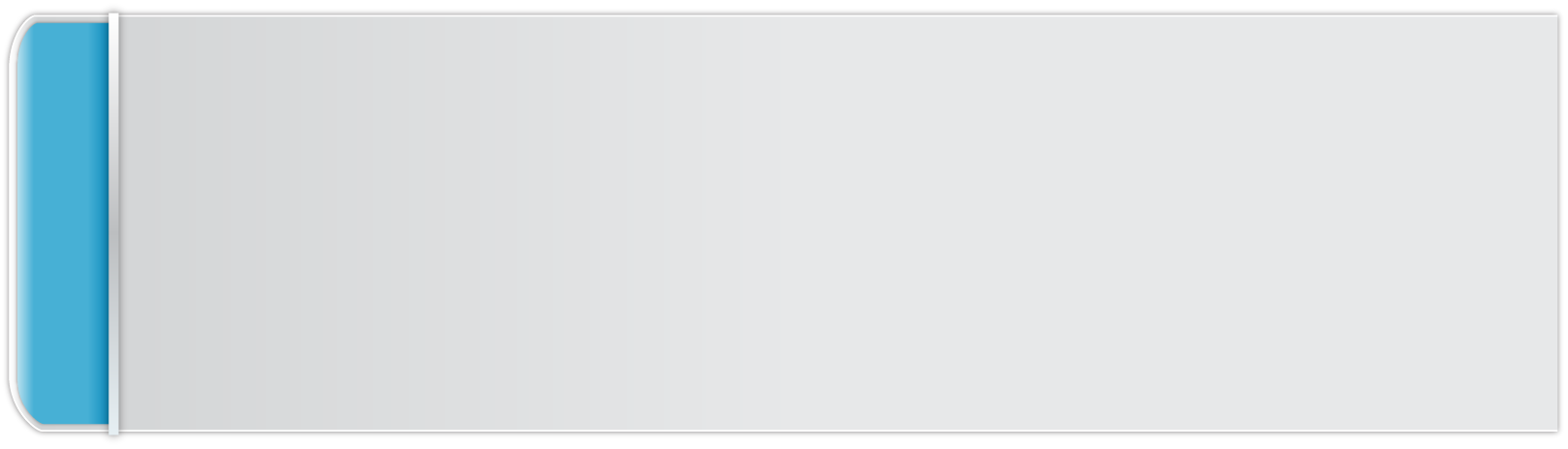 Cisco Business Edition 6000
Unity Connection for voice, video, and data communications and extending reach to mobile devices
Solution
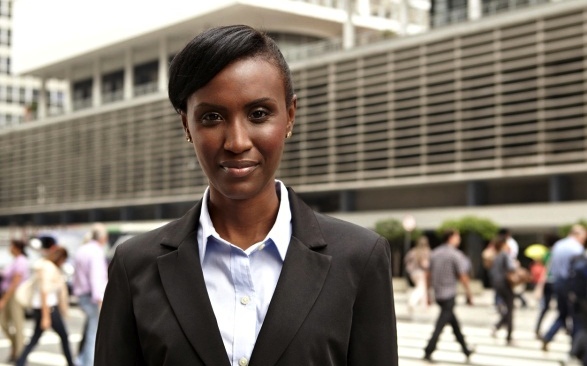 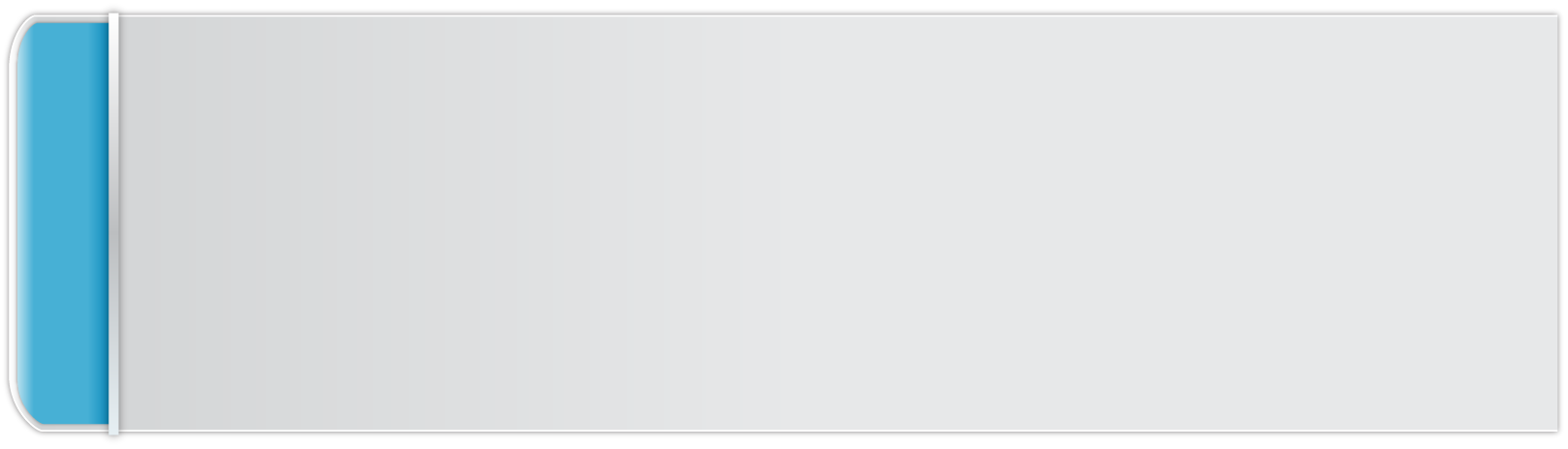 Improved employee collaboration and productivity
Enhanced customer support
Reduced telecommunications spend by 60%; lowered administrative costs
Reduced system administration process from days to minutes
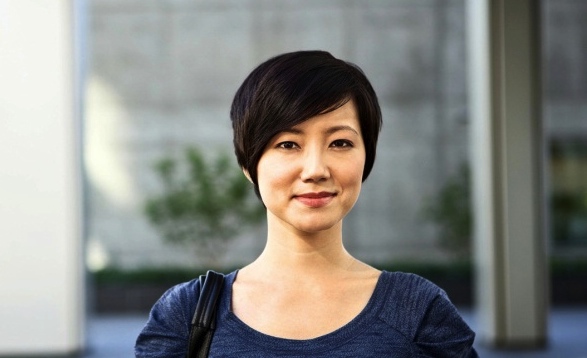 Results
[Speaker Notes: Can embed part or full video if desired]
Case Studies
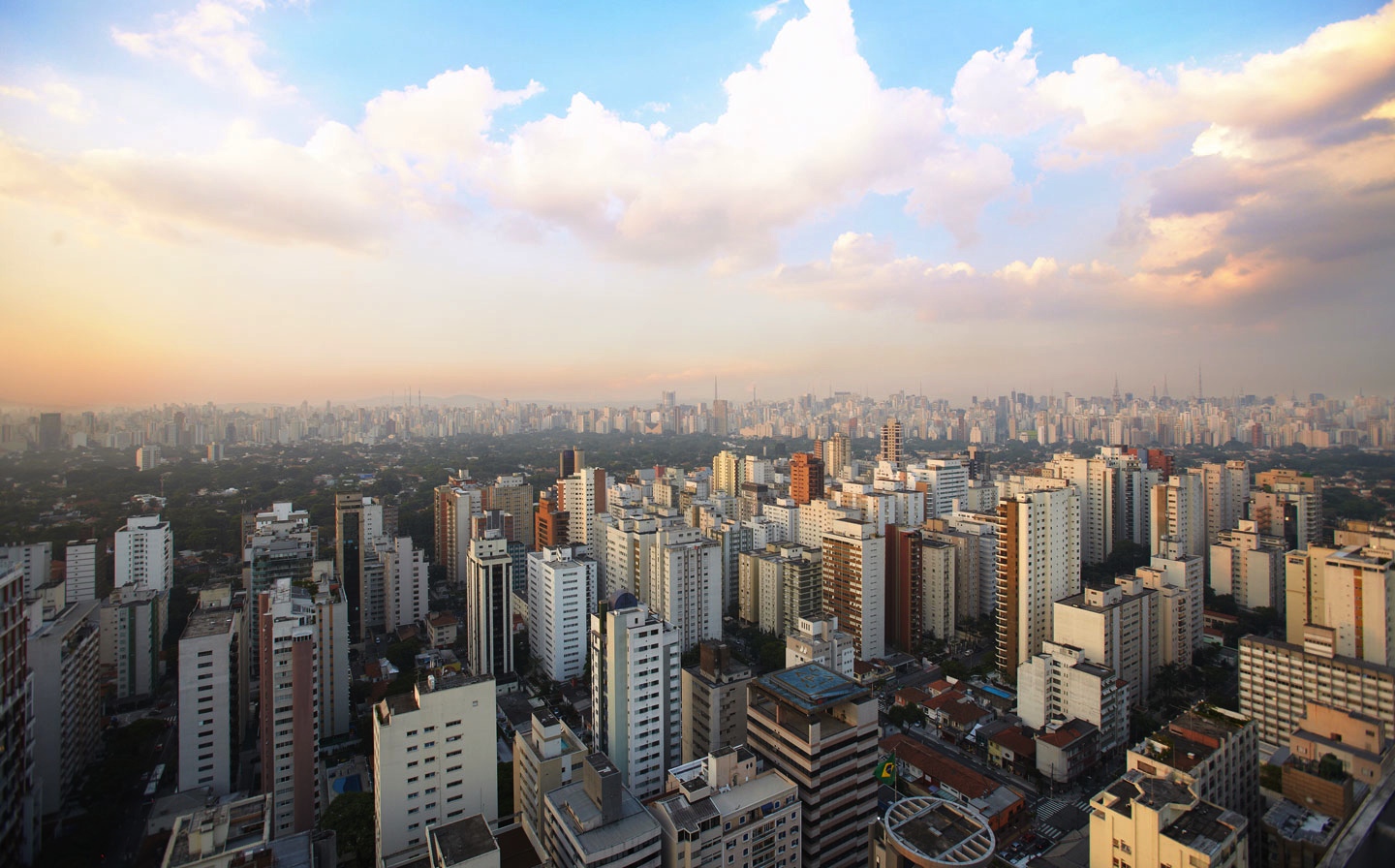 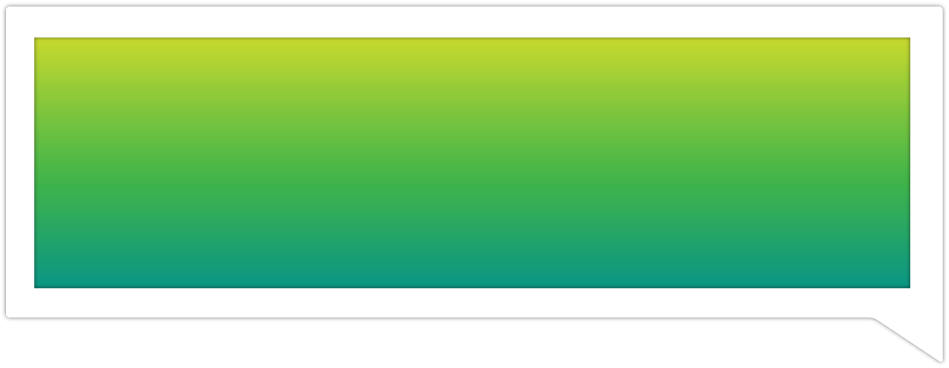 Erste Bank 
Financial institution finds new savings with Cisco unified and cloud computing.
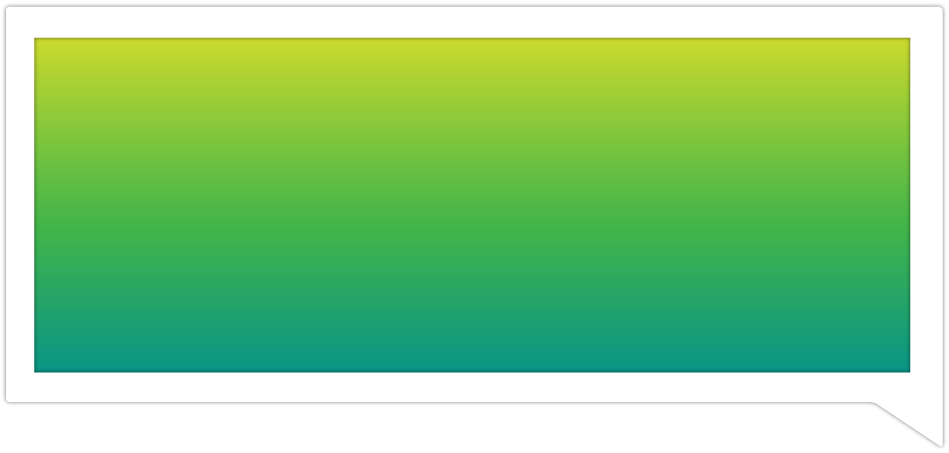 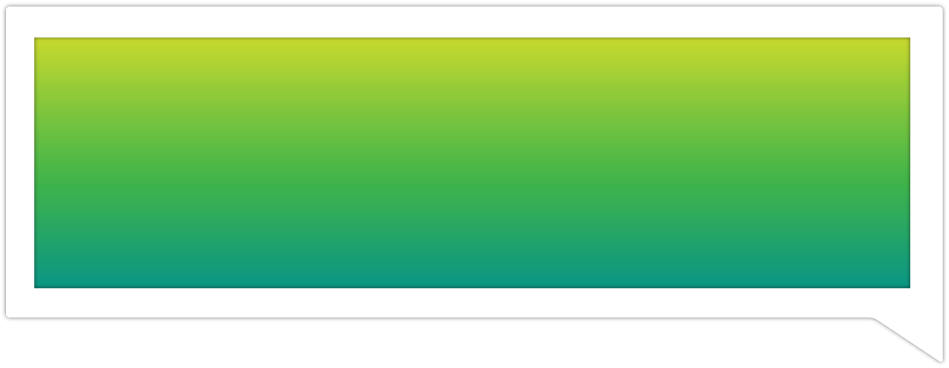 Virtual Radiologic 
Cisco Security, threat mitigation and compliance technologies connect a large radiology practice and protects its network of home-based physicians.
MacArthur Corporation
A Cisco cloud-based web gateway reduces risk, raises reliability and uptime, and provides secure VPN.
What Cisco and Our Partners Can Do for You?
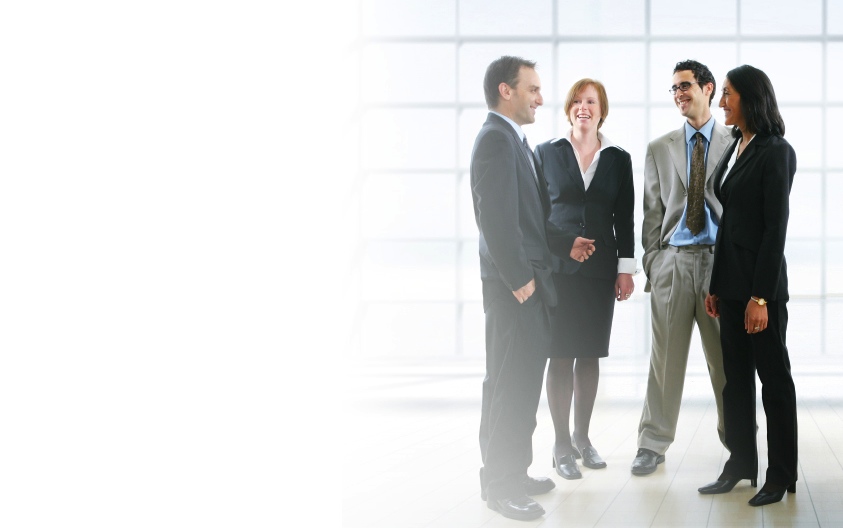 Simplify IT process and operations
Help you respond to business needs
Offer flexible deployment options
Empower your workforce
Optimize and leverage IT investments
Mitigate risk
Support and scale your IT team
Build your business for the future
[Speaker Notes: Offer choices: Public, private, or hybrid cloud mobility, routing, and switching
Empower your workforce with connections: BYOD anytime, anywhere
Simplify the IT process: Rapidly deliver new applications/services through the cloud
Optimize: Consolidate compute, storage, networking, virtualization, and management into a single data center platform
Enjoy peace of mind: Maintain robust security; address threats quickly, easily, and proactively
Help you respond and evolve to business needs: Roll out innovative applications]
Choose the #1 IT Company in the Industry
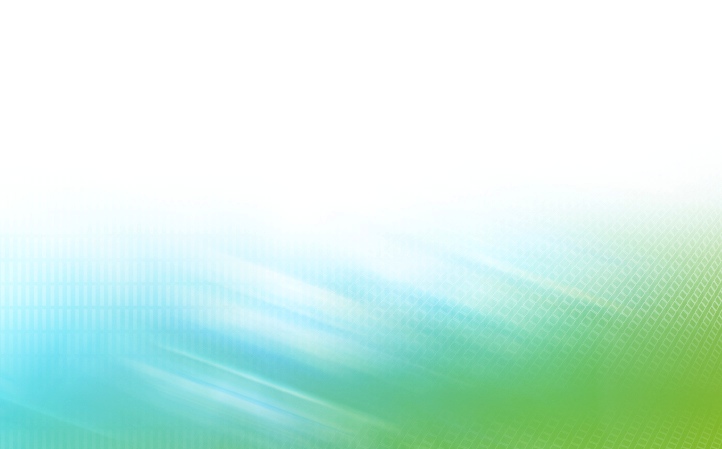 With our right-sized, made-for-midmarket portfolio, 
you can provide your organization with:
Investment Protection -  Best in class total cost of ownership
Selection - Broadest portfolio and industry leadership with significant R&D investment
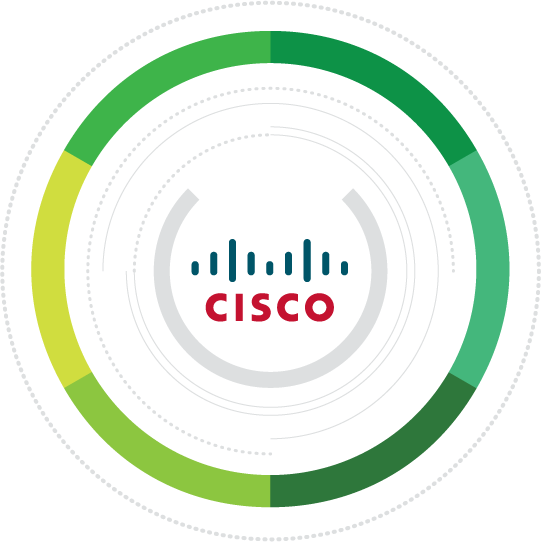 Flexible Deployment Options -  On-premises, Managed Services, and Cloud
Ecosystem - Global network of trusted and highly skilled partners
Simplicity -  Easy to deploy, manage, operate, and scale
Services  - Software-enabled  and built through 28 years of industry experience
[Speaker Notes: Minimize risk – Cisco provides the broadest set of product and services offerings that are secure, reliable with high availability– A broad breadth of redundant power options, switch stacking technology, Rapid Spanning Tree, network resiliency, self-healing (3G/4G Dial Back-up for reconnection, 2960XR)
 
Cisco has a long history of offering life-cycle management capabilities within its product line allowing it to provide best in class midmarket solutions.  – ex. 4500 allowing older line cards to still work
 
We have a proven track record for delivering the highest value of IT at the lowest total cost of ownership – for any size business.
 Speaker notes:
 
With over 30 years of IT leadership, we can help you differentiate your business and reach your goals through a reliable, affordable and secure IT infrastructure.
 
Innovation with a technology R&D investment of over US$5.8 billion

We know that you depend upon partners for technical expertise, supplemental staffing, and to support new applications and technologies. That’s why we’ve made significant investments in our global network of trusted partners. Our partners will make selection, deployment, and management simple, so you can focus on your business. 
Selected partners also offer Cisco Smart Solutions for Midsize Businesses that are fully tested and integrated to reduce costs and accelerate deployment times. These solutions are built upon the best practices of Cisco Validated Designs.]
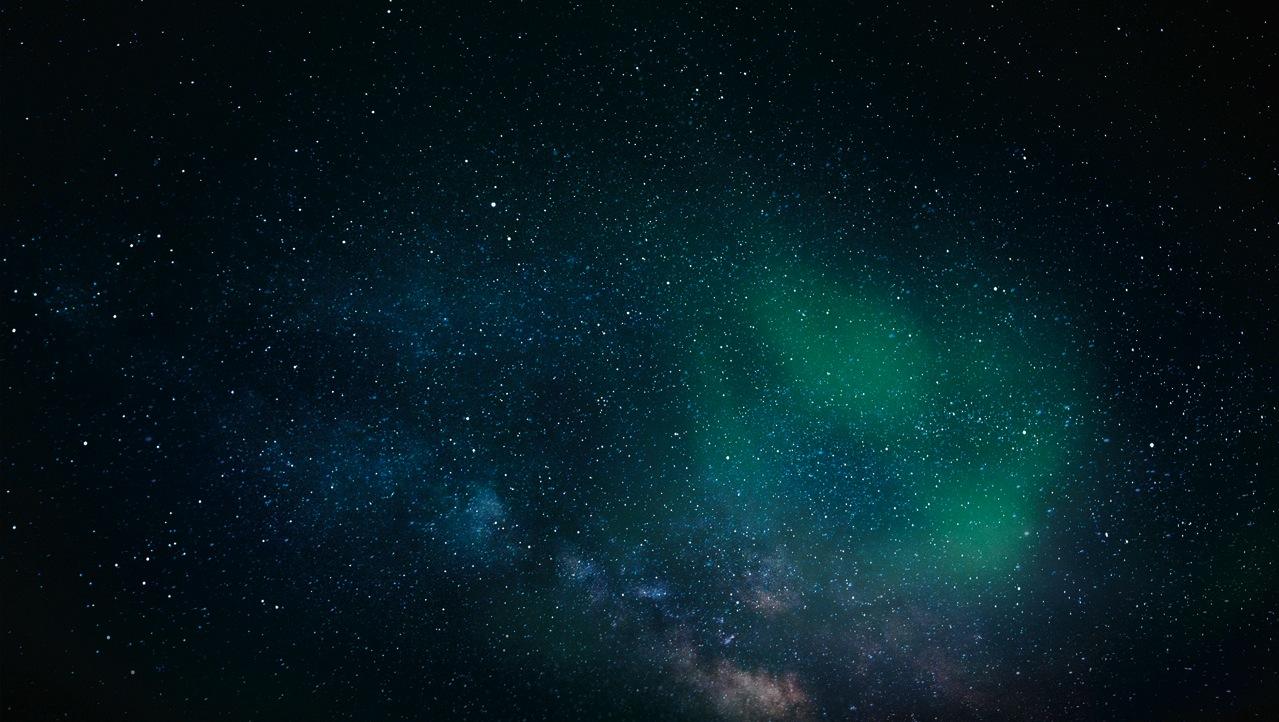 TOMORROW starts here.
www.cisco.com/go/midsize
25
Cisco Confidential
C97-722470-00 © 2012 Cisco and/or its affiliates. All rights reserved.
[Speaker Notes: Thank You.]